Near Rectilinear Orbits around the Moon as Operational Orbit for the future Deep Space Gateway
Carlos Sánchez Lara, Joan Pau Sánchez Cuartielles
7th International Conference on Astrodynamics Tools and Techniques (ICATT)
6 - 9 November 2018
GUIDELINE
Introduction
NRHO
Orbit Maintenance
Transfer Trajectories
Conclusions
INTRODUCTION
Credits: www.engadget.com
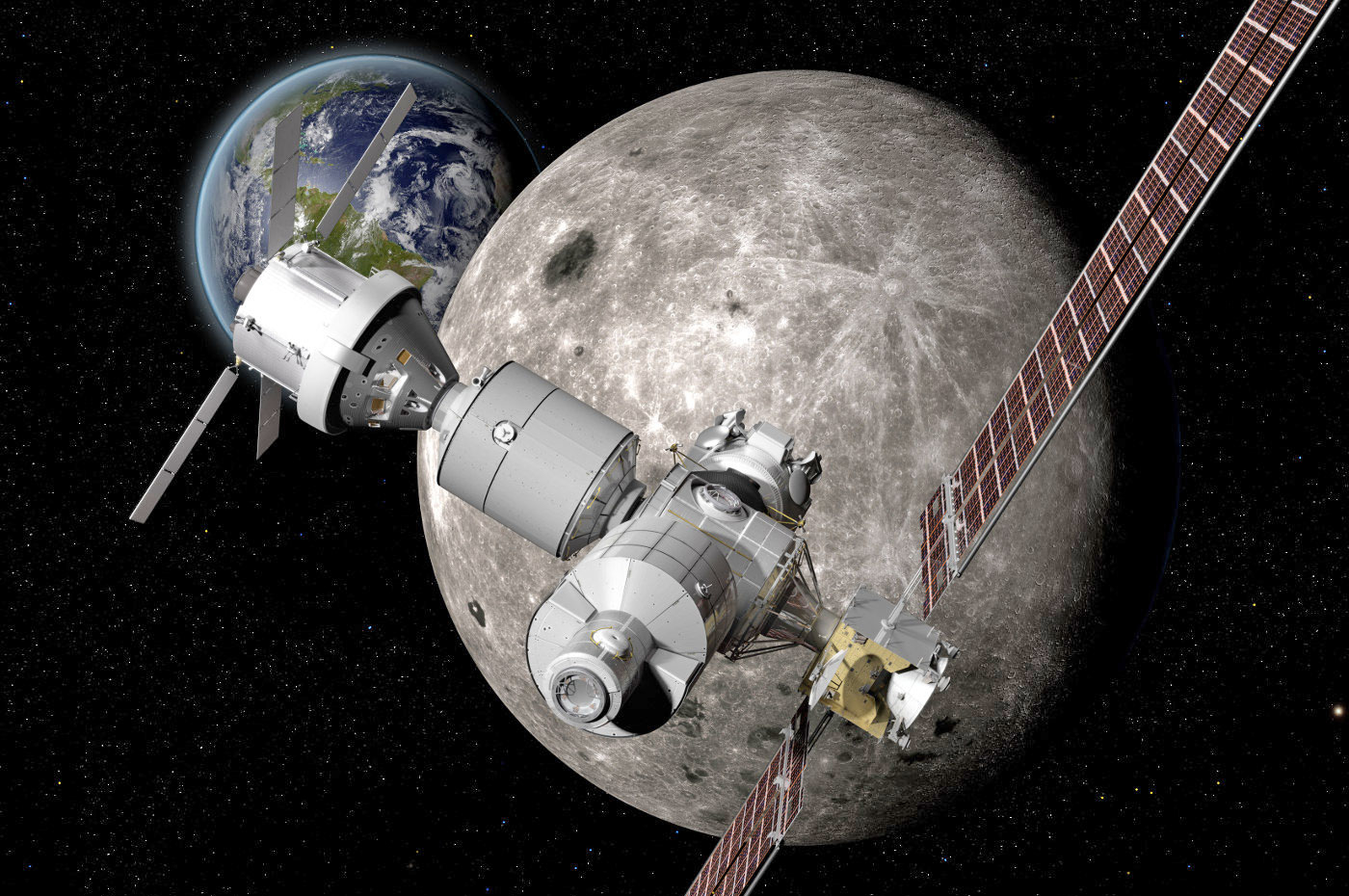 Deep Space Gateway
 (DSG)
Orbit Maintenance
Transfer Trajectories
NRHO
Introduction
Conclusions
INTRODUCTION  –  LOP-G
Credits: www.engadget.com
Applications
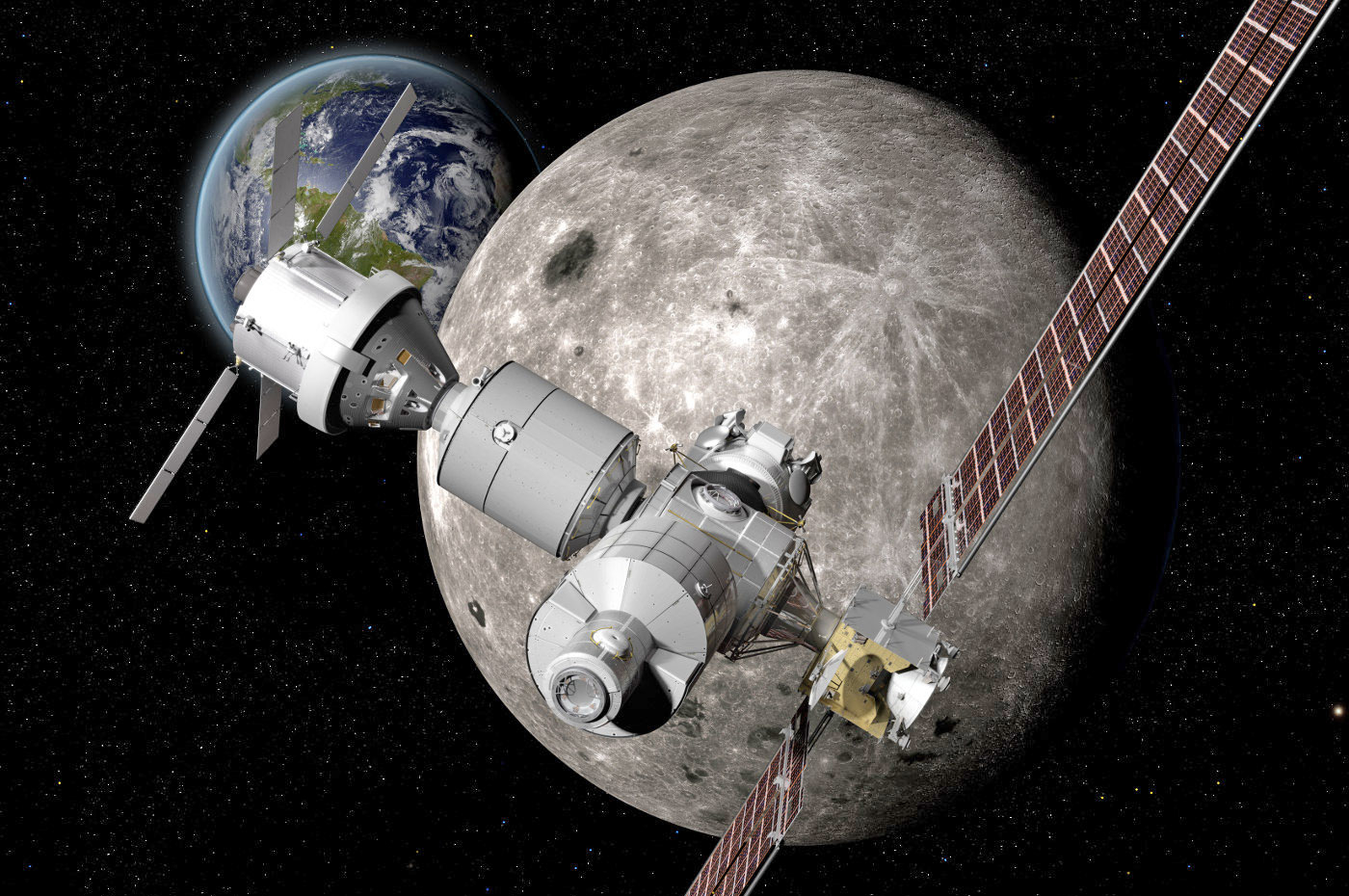 Staging point
Communications
Scientific observations
Orbit Requirements
Lunar poles coverage
Low orbit maintenance risks & costs
Accessibility
Near Rectilinear Halo Orbits
(NRHO)
Orbit Maintenance
Transfer Trajectories
NRHO
Introduction
Conclusions
INTRODUCTION  –  Dynamical Models
Bicircular Model

(BCM)
Circular Restricted Three Body Problem
(CR3BP)
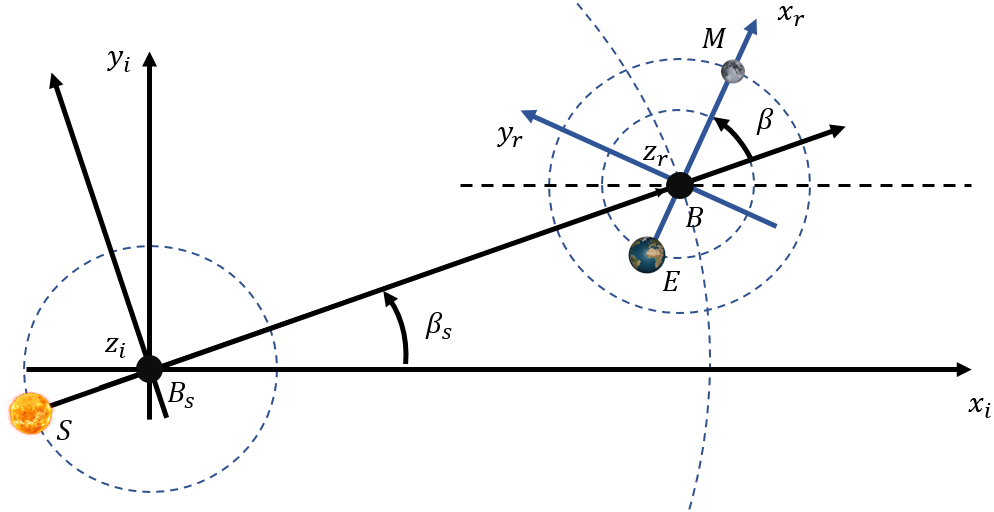 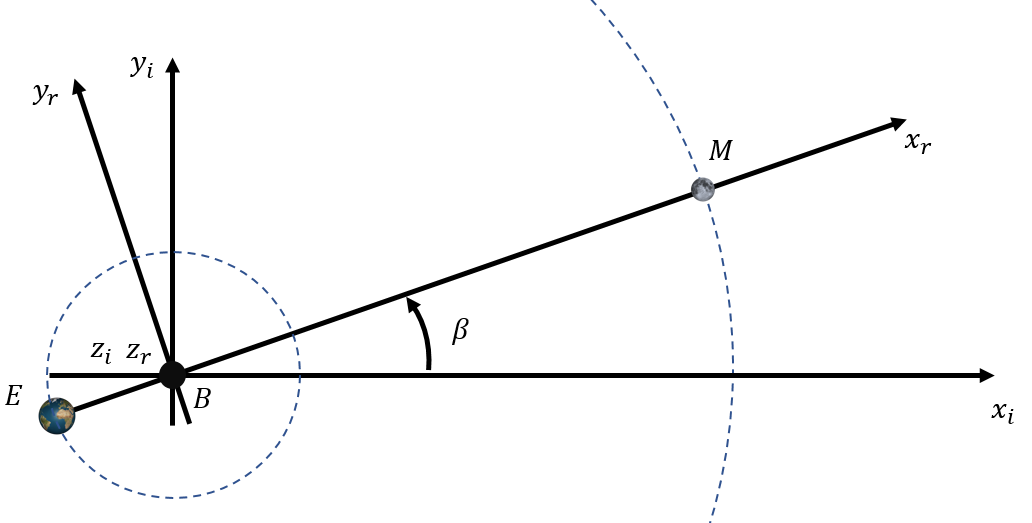 Periodic orbits
Transfer trajectories
Station-keeping analysis
Orbit Maintenance
Transfer Trajectories
NRHO
Introduction
Conclusions
HALO ORBITS
Near-Rectilinear Halo Orbits
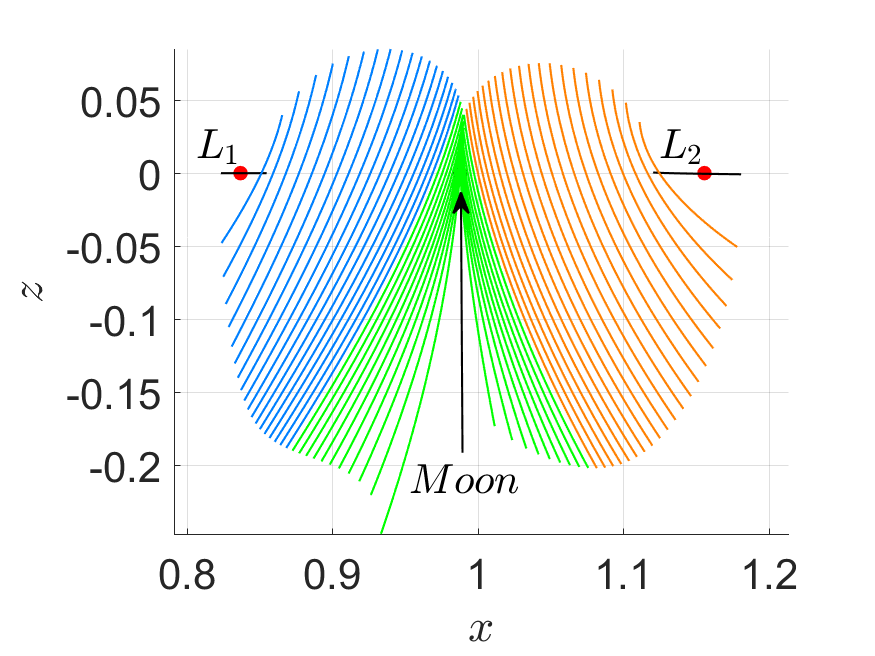 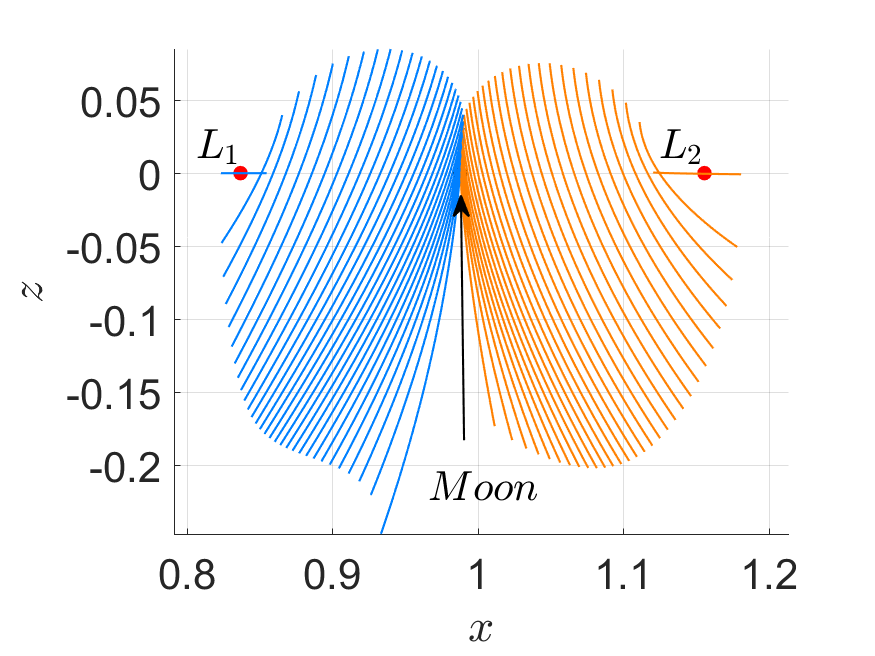 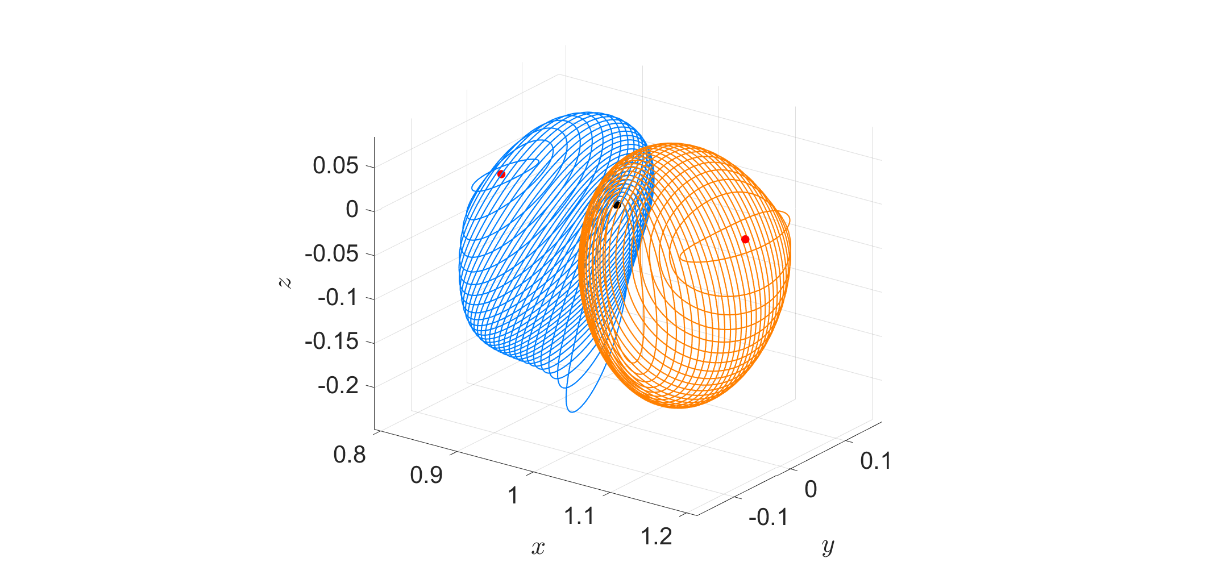 Orbit Maintenance
Transfer Trajectories
Introduction
Conclusions
NRHO
HALO ORBITS
Period
Jacobi Constant
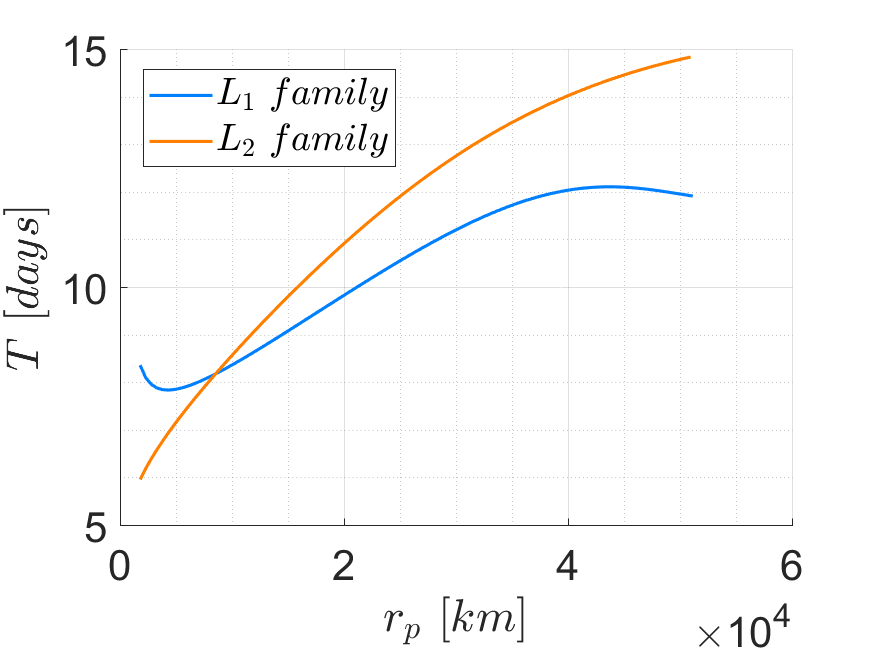 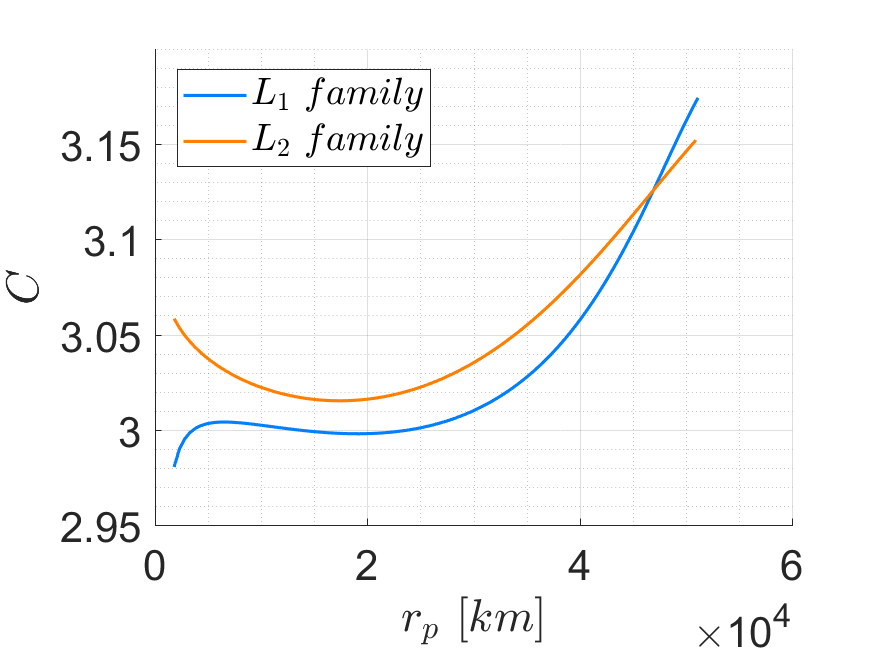 Orbit Maintenance
Transfer Trajectories
Introduction
Conclusions
NRHO
–  Near Rectilinear Halo Orbits (NRHO)
HALO ORBITS
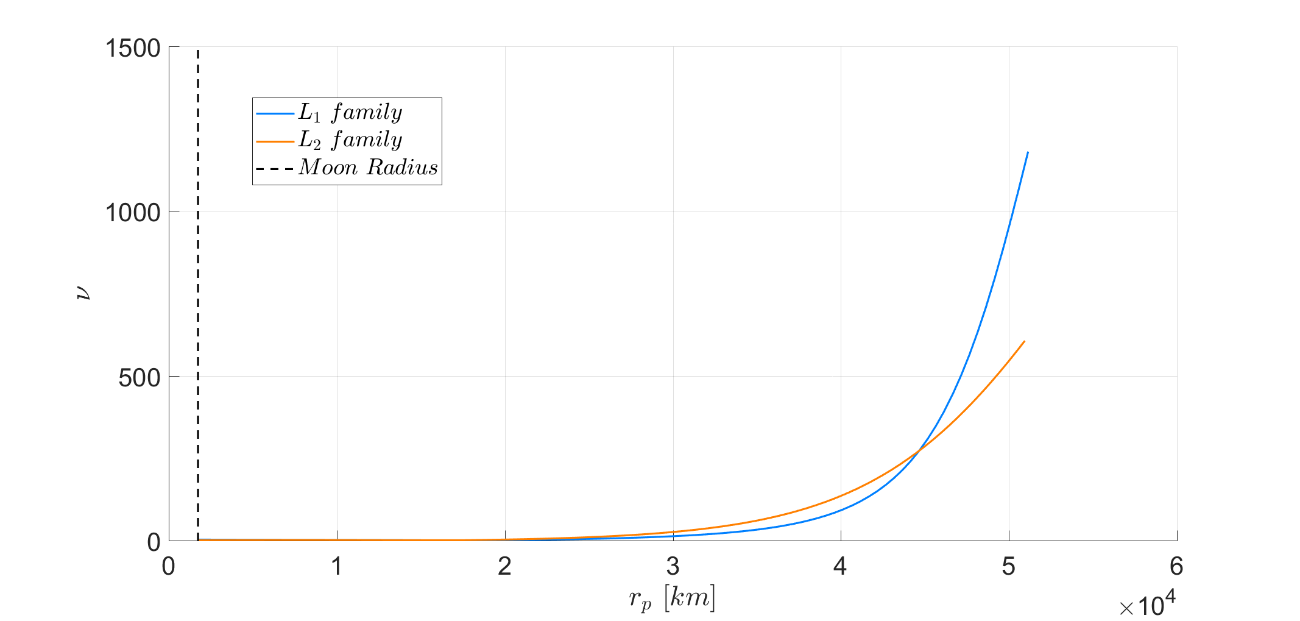 Orbit Maintenance
Transfer Trajectories
Introduction
Conclusions
NRHO
–  Near Rectilinear Halo Orbits (NRHO)
HALO ORBITS
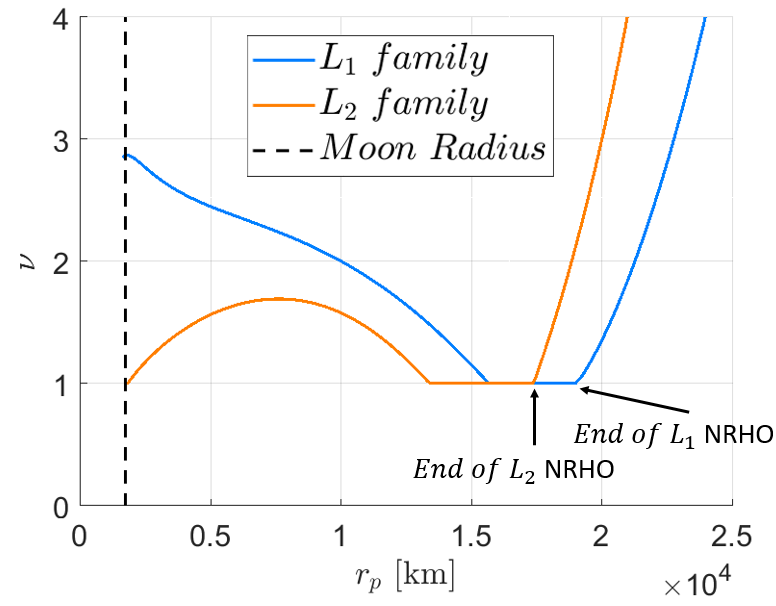 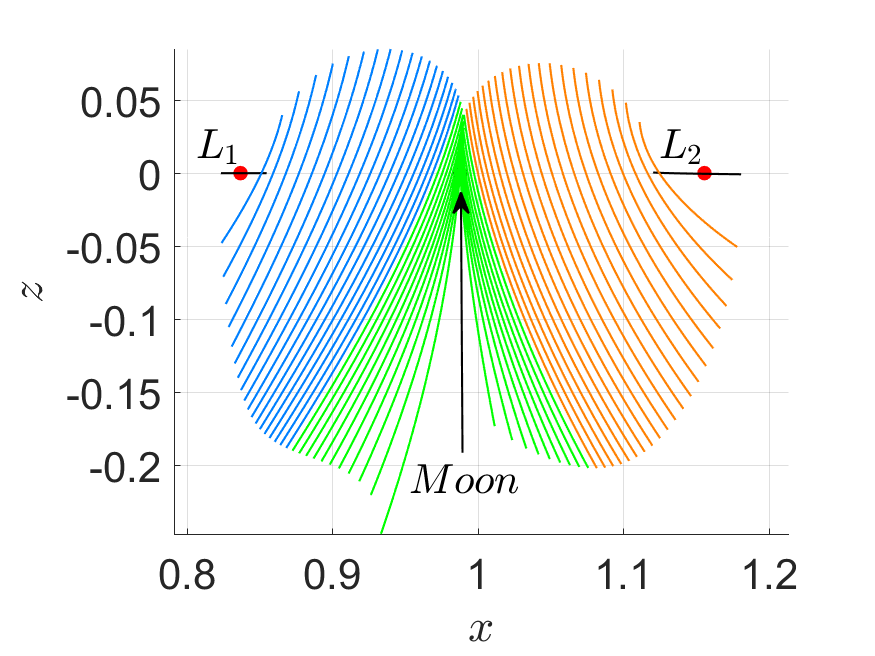 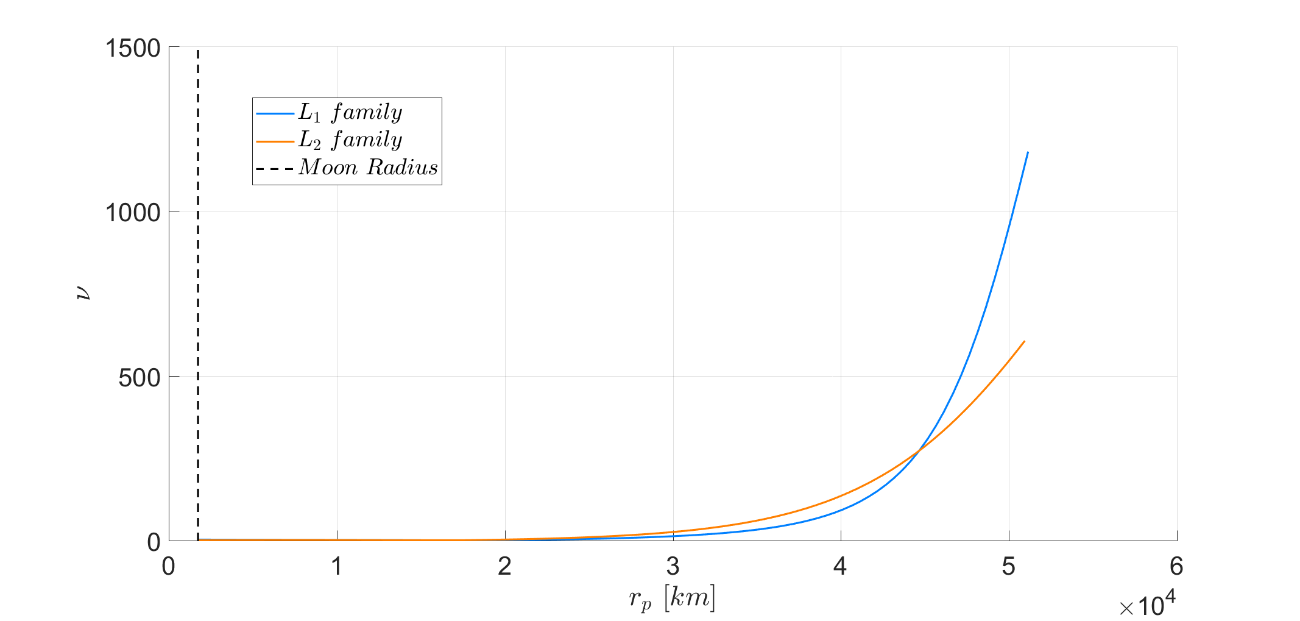 Orbit Maintenance
Transfer Trajectories
Introduction
Conclusions
NRHO
HALO ORBITS – Dynamical Substitutes
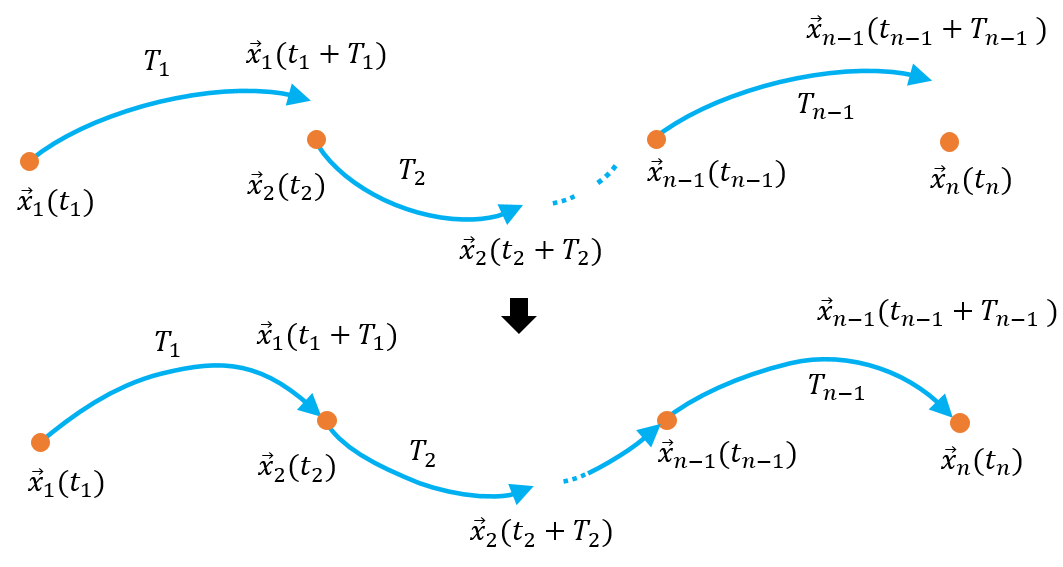 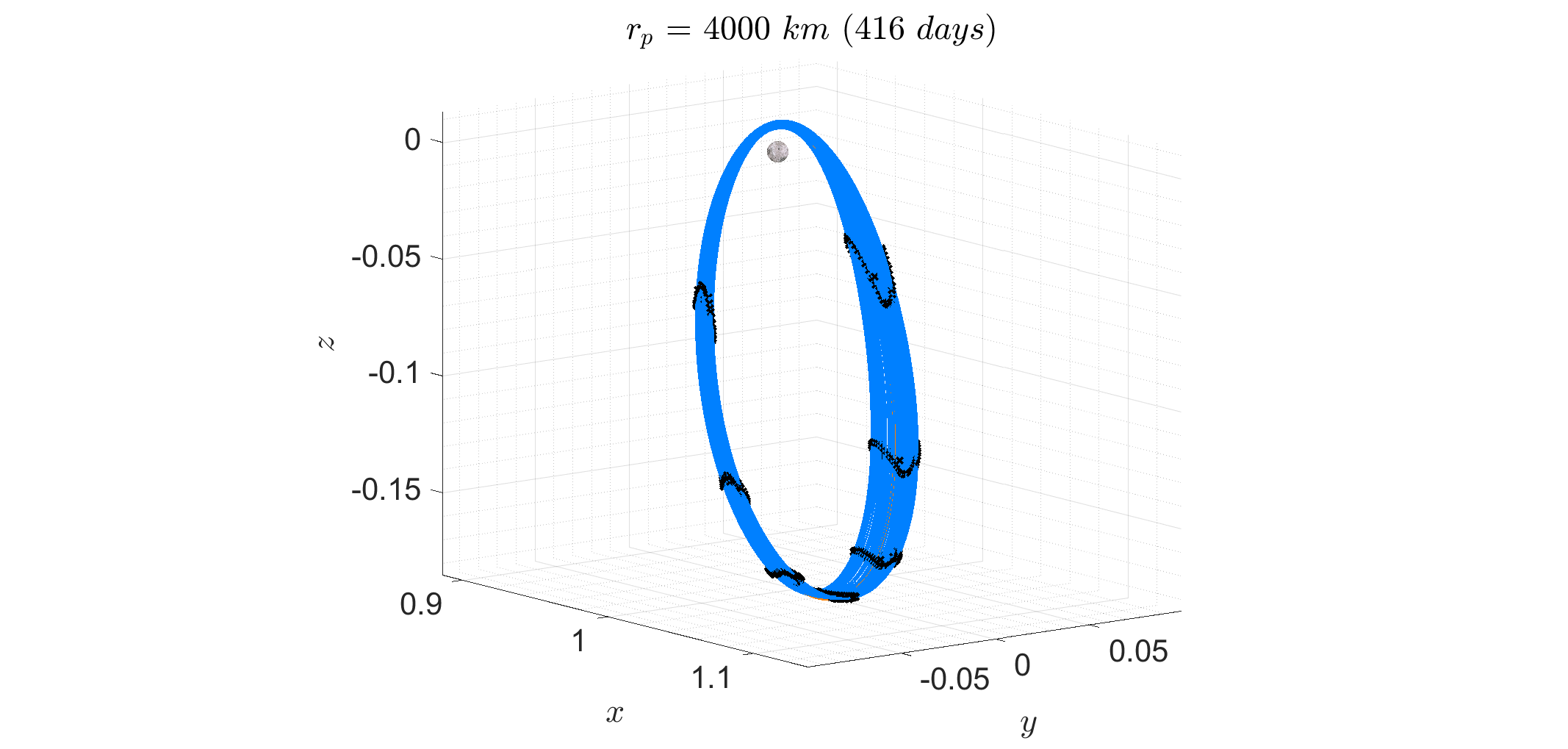 Orbit Maintenance
Transfer Trajectories
Introduction
Conclusions
NRHO
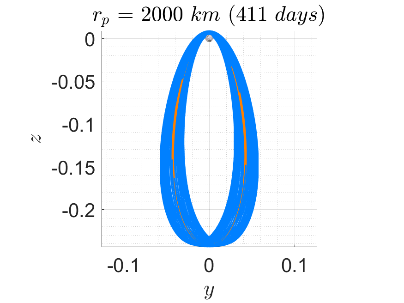 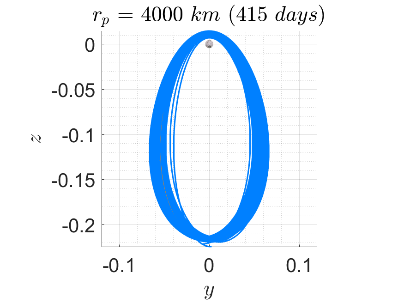 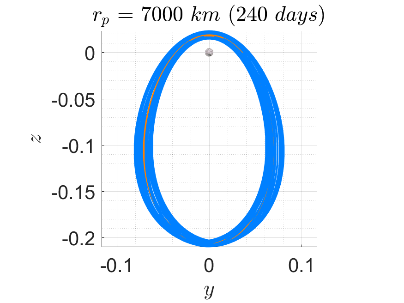 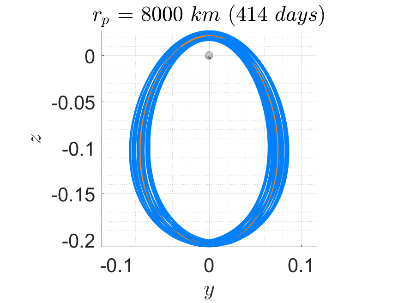 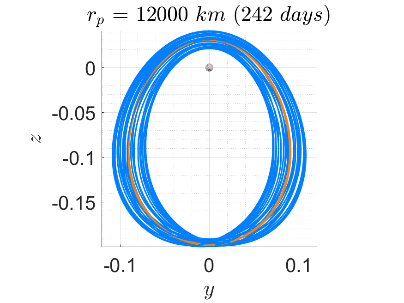 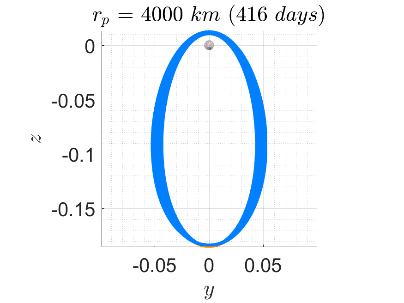 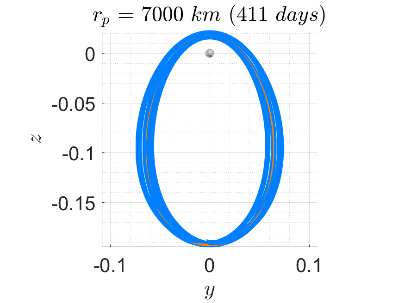 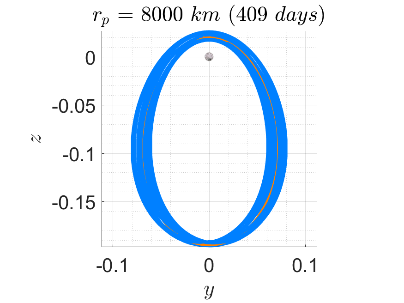 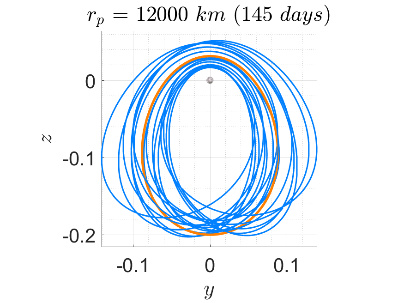 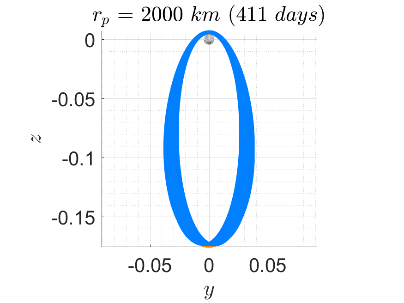 STATION-KEEPING
Errors Model
Orbit Maintenance
Transfer Trajectories
Introduction
Conclusions
NRHO
STATION-KEEPING – Strategies
Cost Function Optimisation
Differential Corrections
Unstable mode cancellation
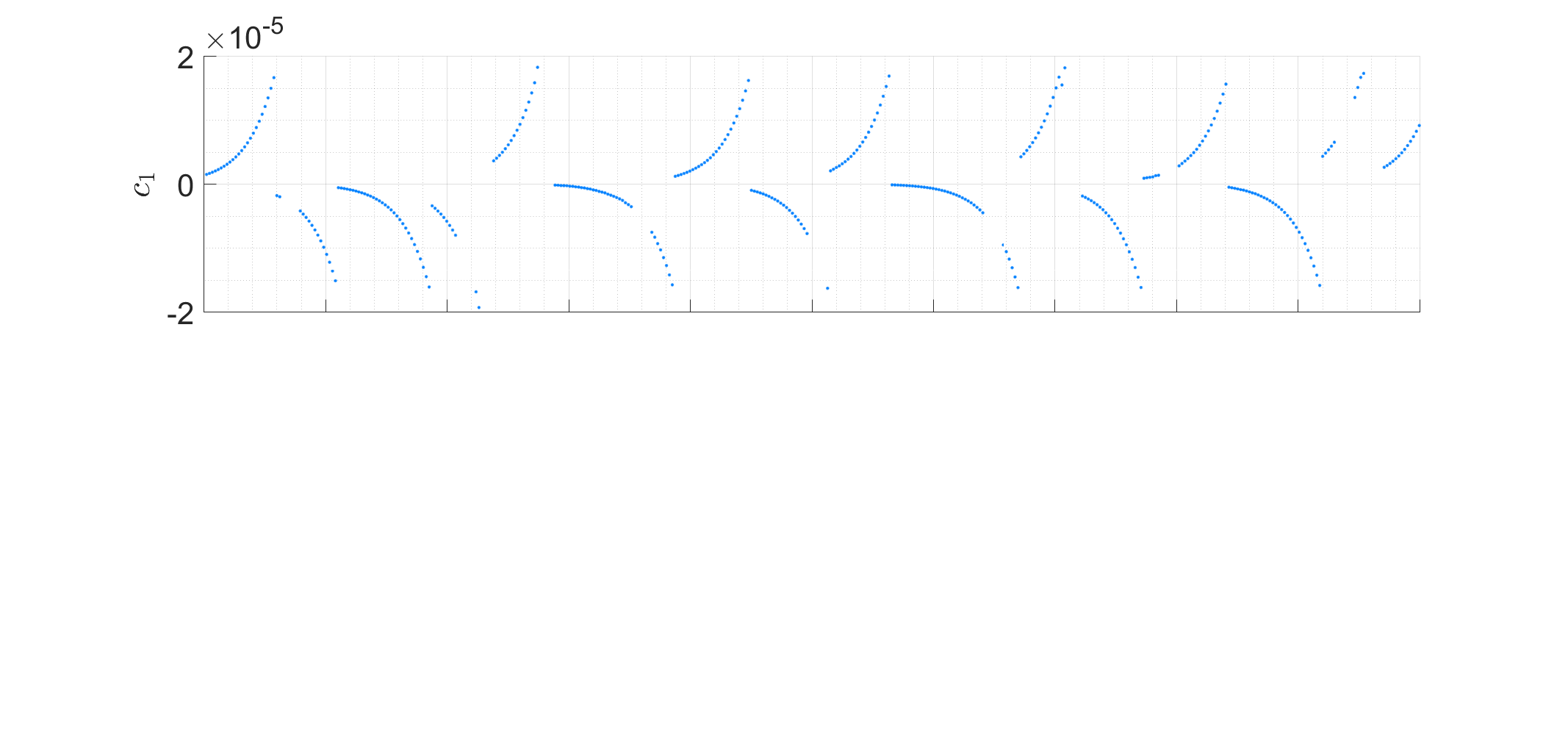 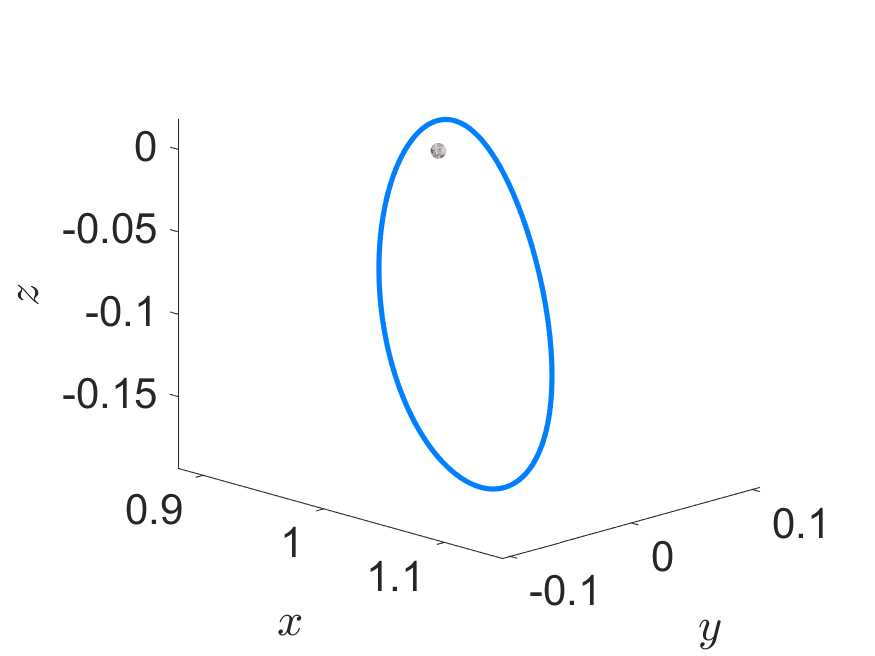 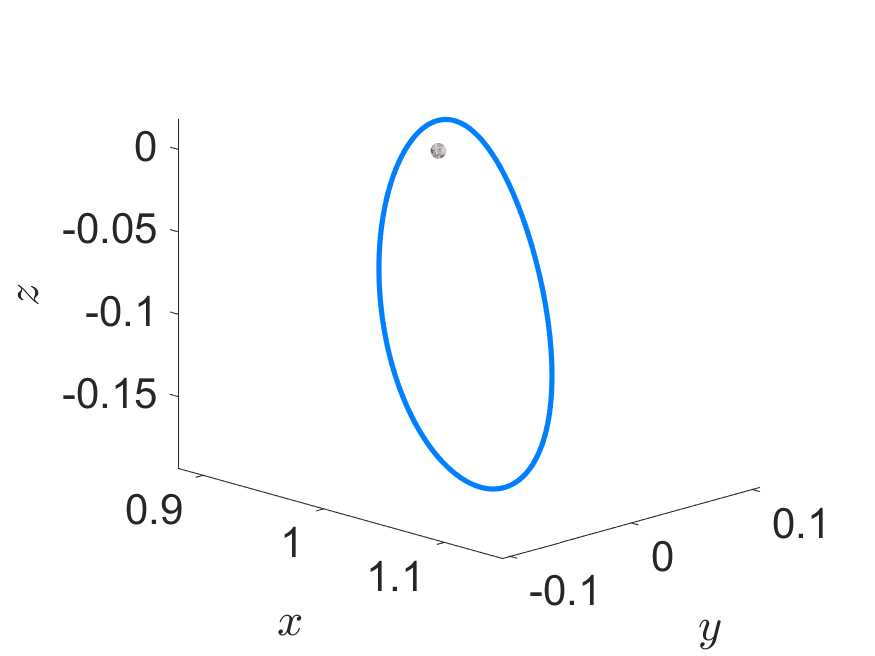 Orbit Maintenance
Transfer Trajectories
Introduction
Conclusions
NRHO
STATION-KEEPING – Strategies
Cost Function Optimisation
Differential Corrections
Unstable mode cancellation
SKS – 5  1 man/orbit
SKS – 1
SKS – 9  1 man/orbit
SKS – 2  1 man/orbit
SKS – 6  2 man/orbit
SKS – 3  2 man/orbit
SKS – 7  3 man/orbit
SKS – 4  3 man/orbit
SKS – 8  1 man/orbit
(x-axis crossing method)
Guzzetti, Howell et al., 2017
Orbit Maintenance
Transfer Trajectories
Introduction
Conclusions
NRHO
STATION-KEEPING – Results (CR3BP)
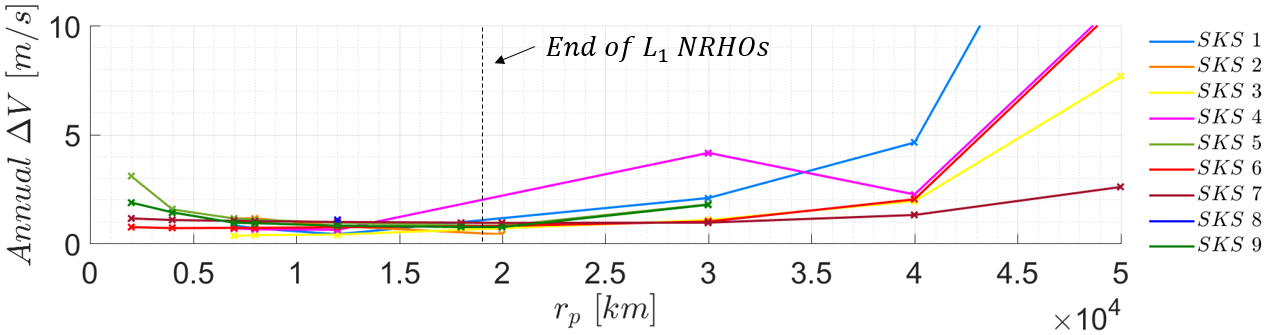 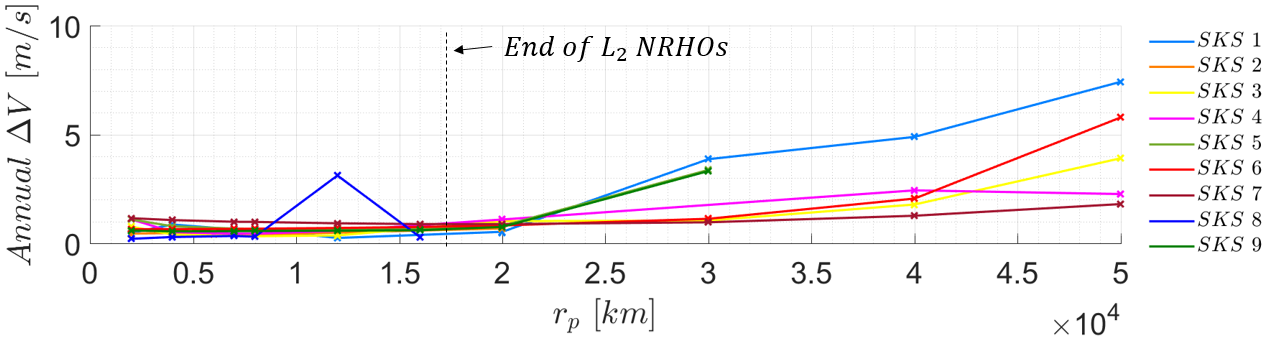 Orbit Maintenance
Transfer Trajectories
Introduction
Conclusions
NRHO
STATION-KEEPING – Results (BCM)
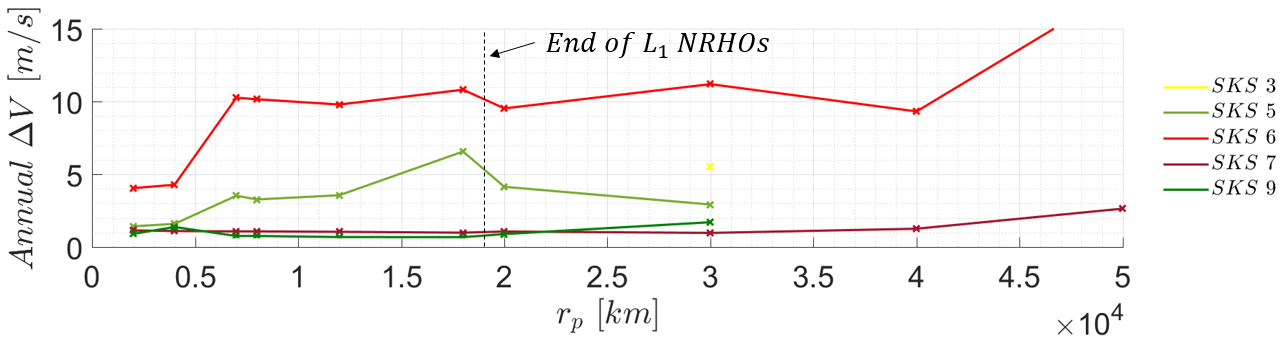 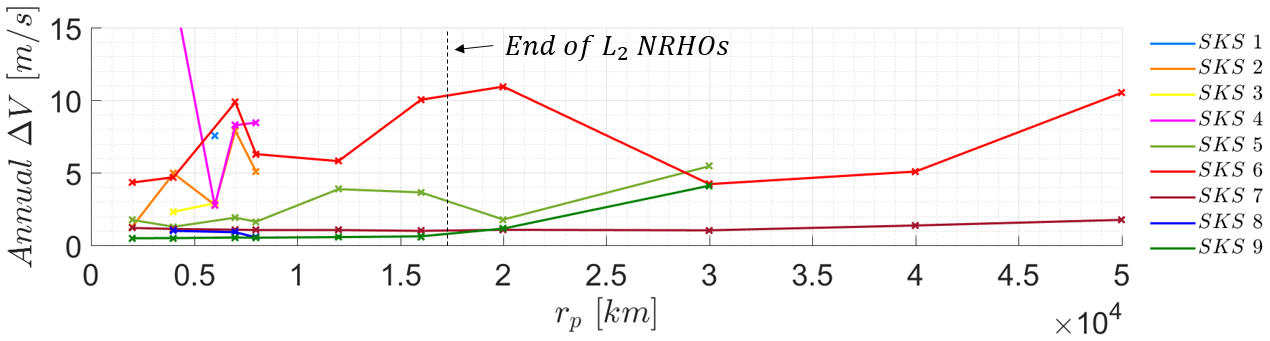 Orbit Maintenance
Transfer Trajectories
Introduction
Conclusions
NRHO
TRANSFER TRAJECTORIES
Direct transfer from Earth to apolune
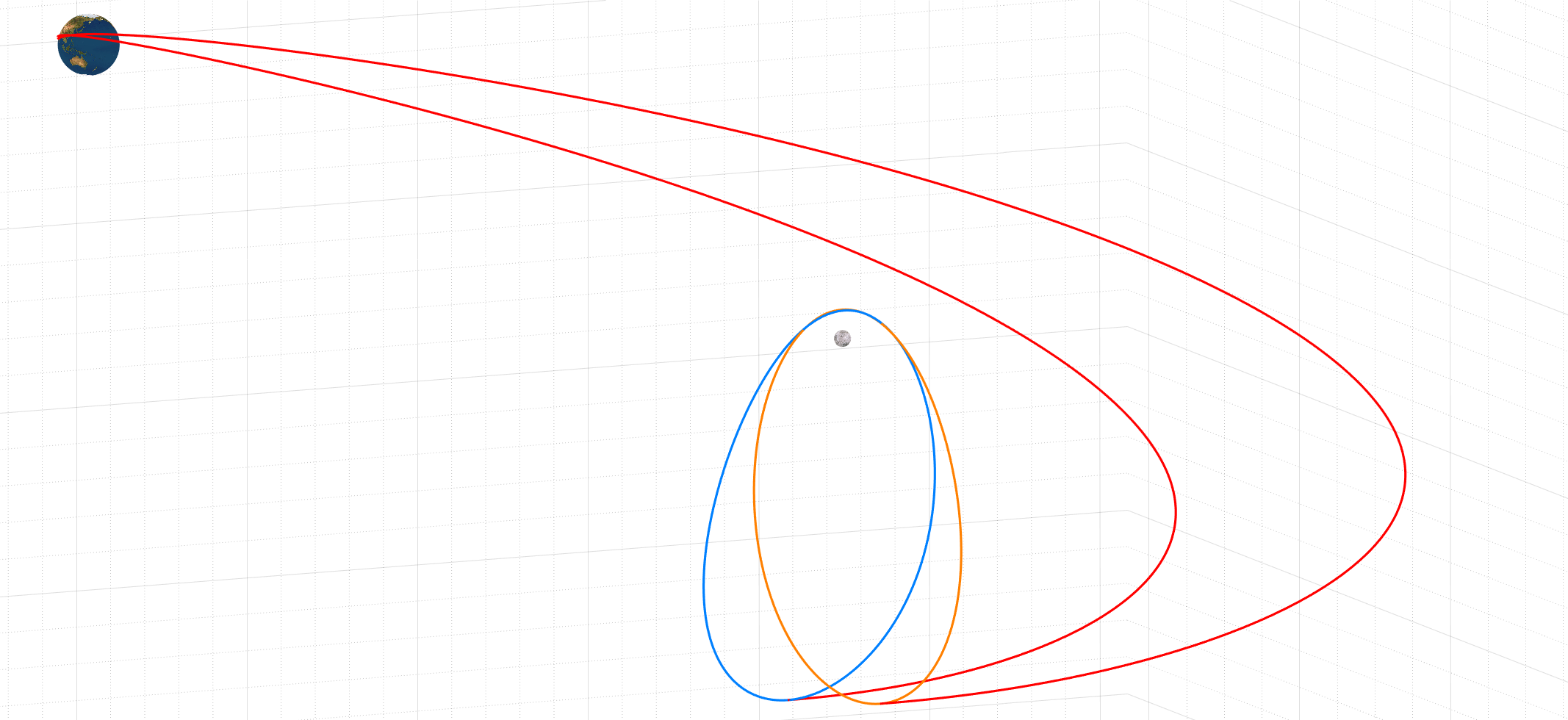 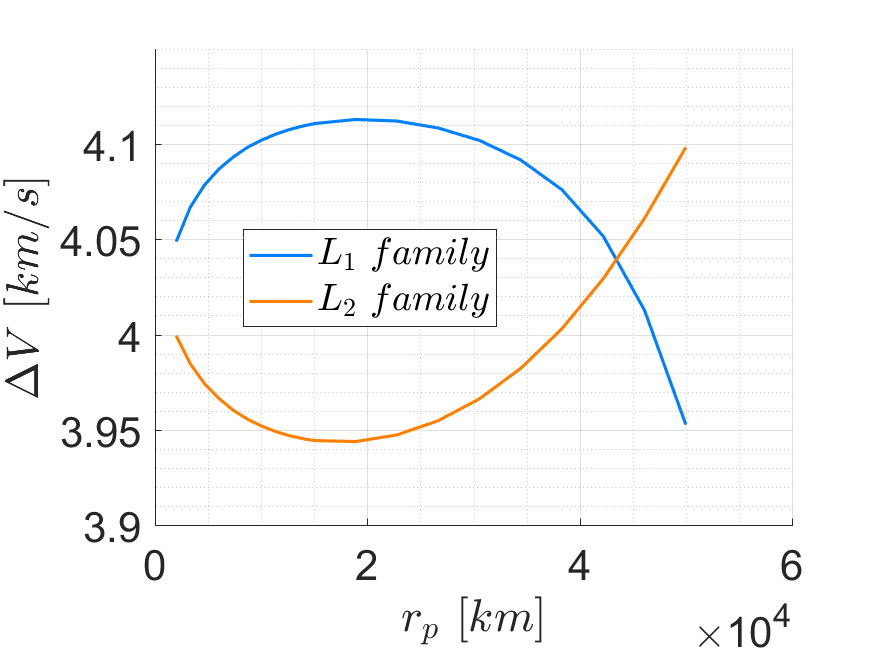 Orbit Maintenance
Transfer Trajectories
Introduction
Conclusions
NRHO
TRANSFER TRAJECTORIES
Transfer from Earth to stable manifold
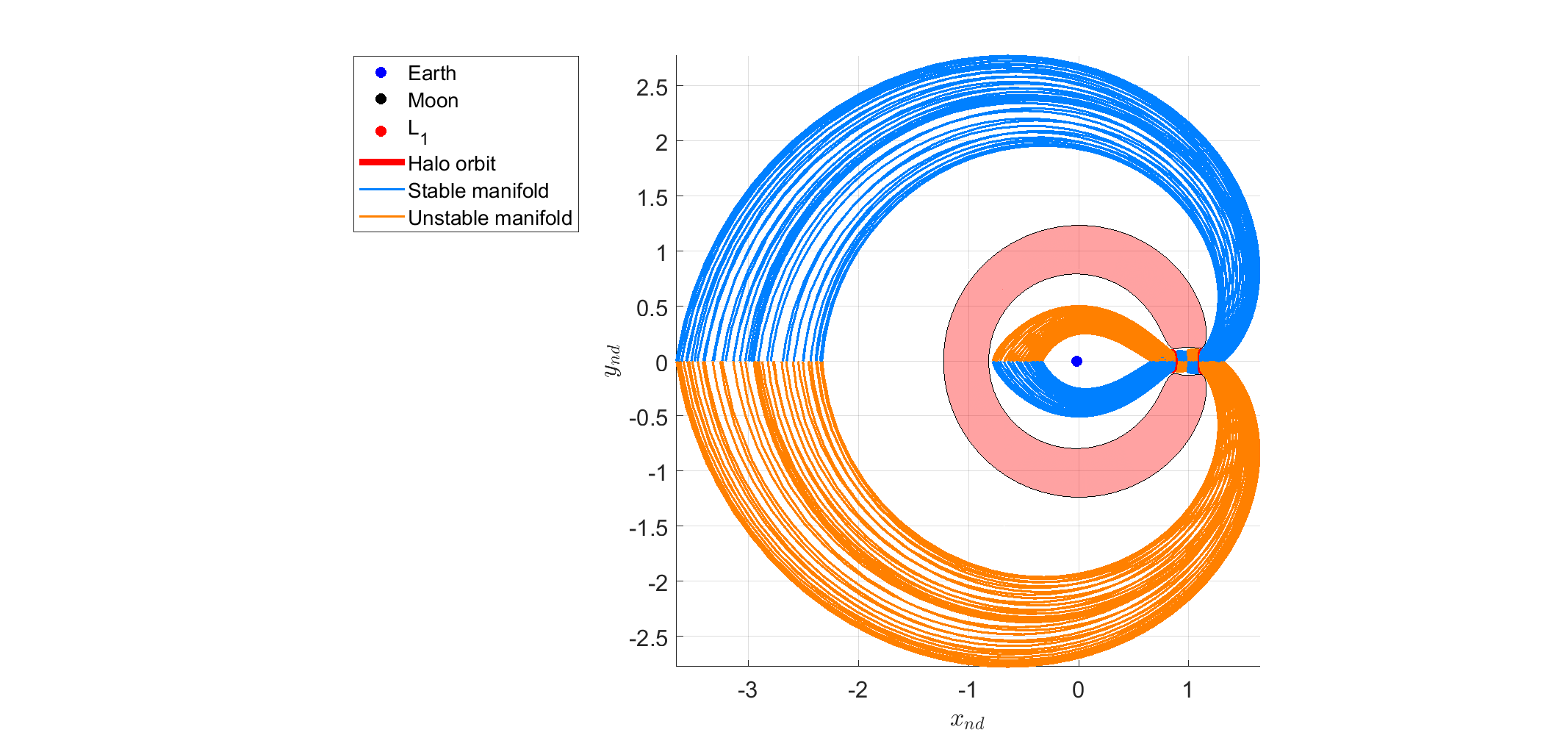 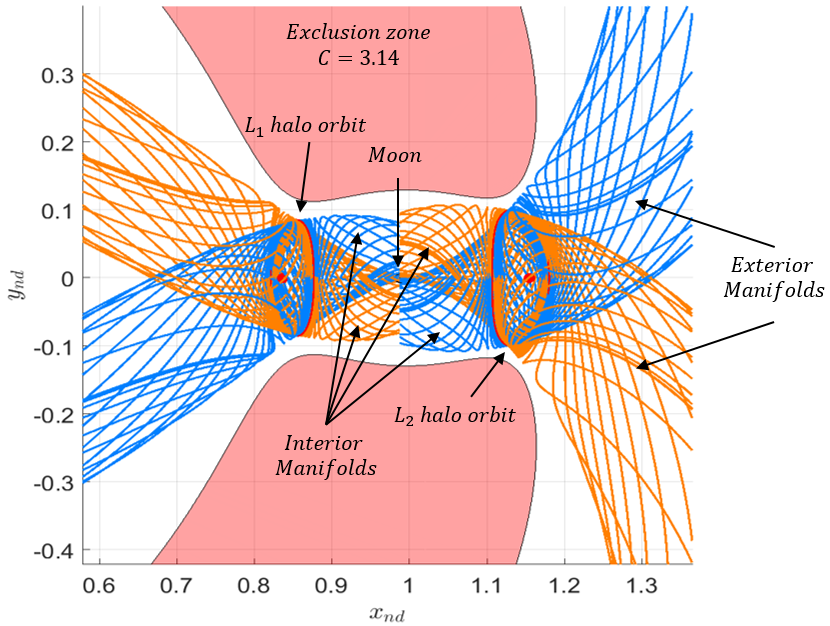 Orbit Maintenance
Transfer Trajectories
Introduction
Conclusions
NRHO
TRANSFER TRAJECTORIES
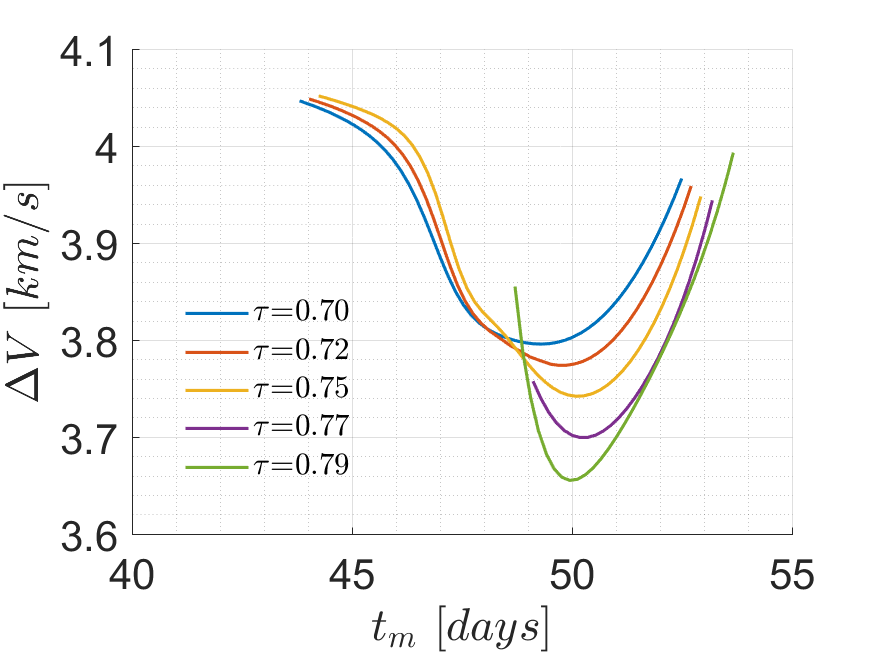 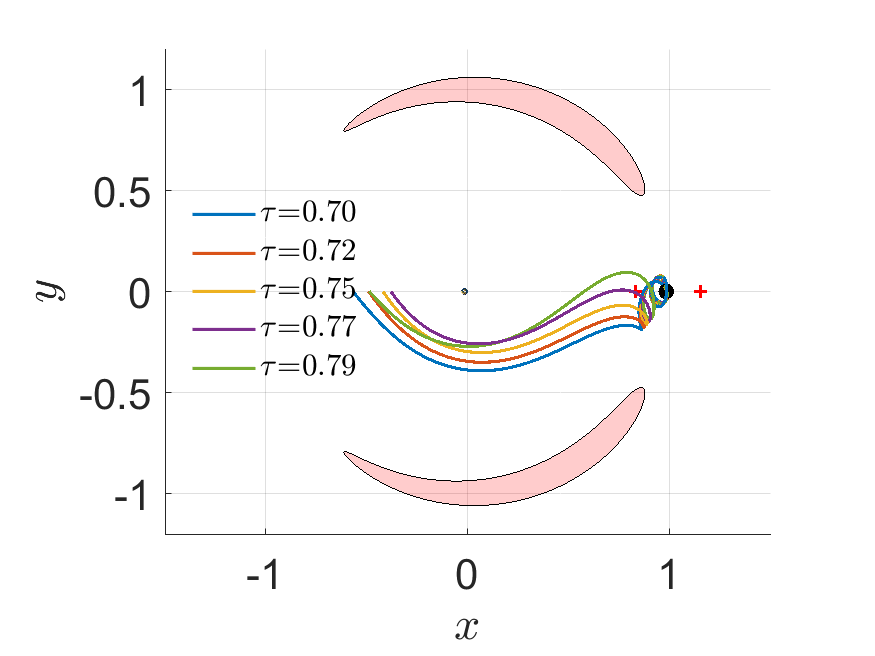 Orbit Maintenance
Transfer Trajectories
Introduction
Conclusions
NRHO
TRANSFER TRAJECTORIES
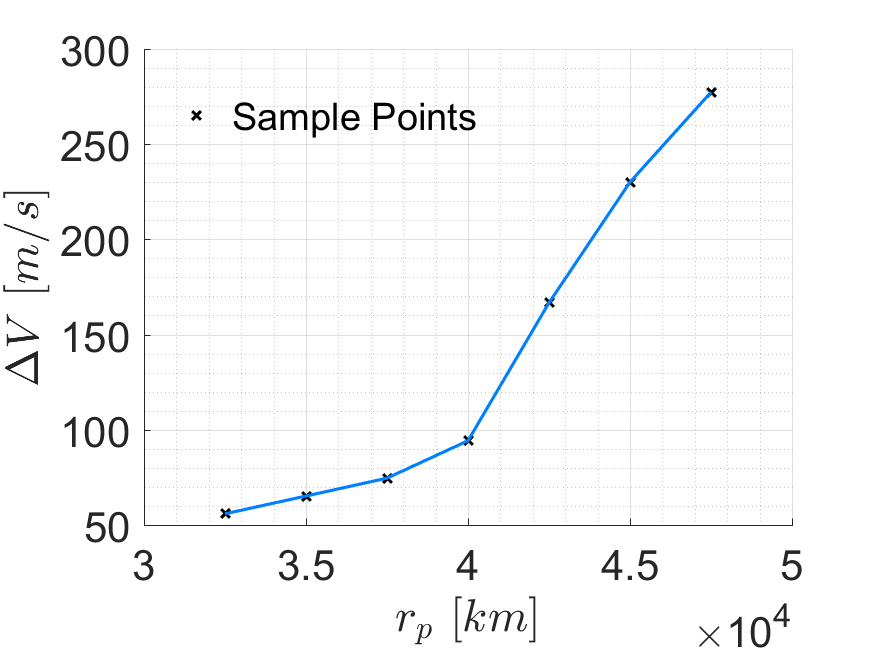 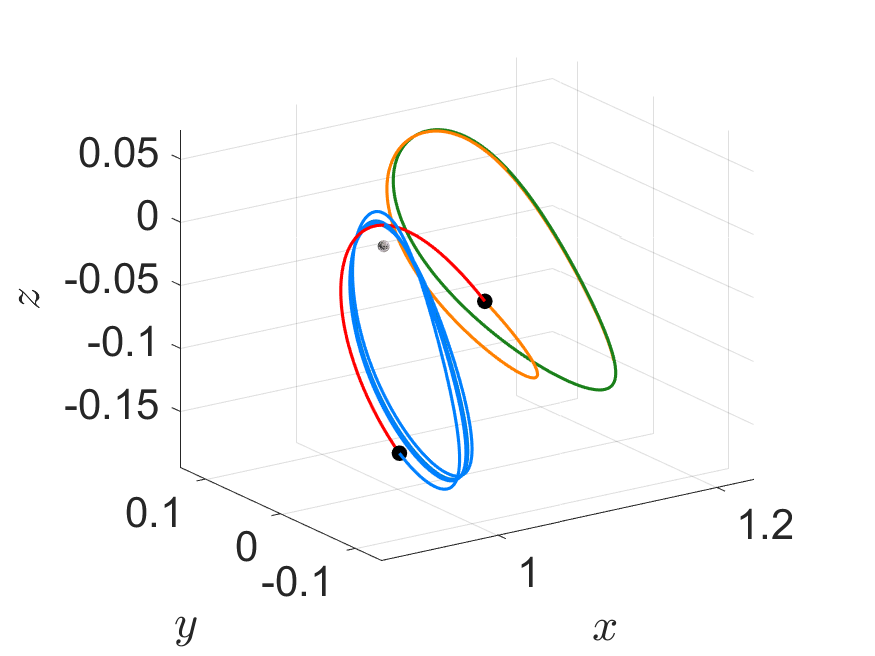 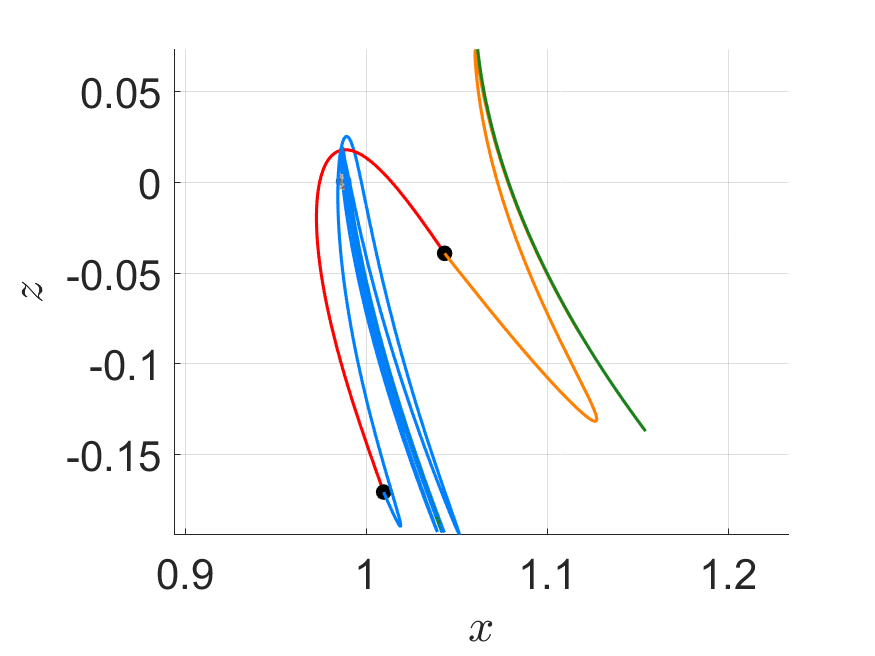 Orbit Maintenance
Transfer Trajectories
Introduction
Conclusions
NRHO
TRANSFER TRAJECTORIES
Transfer from NRHO to polar circular Moon orbit
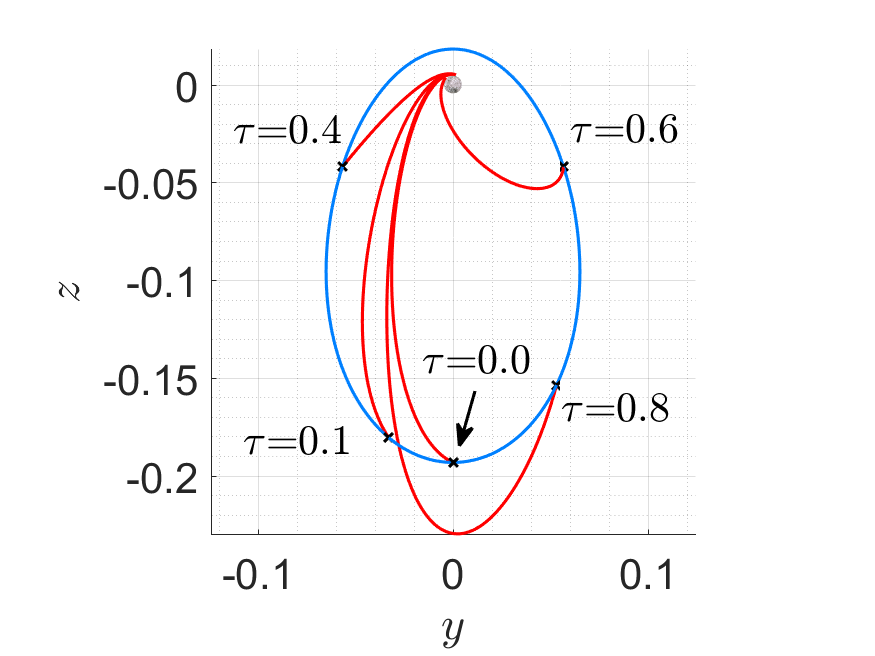 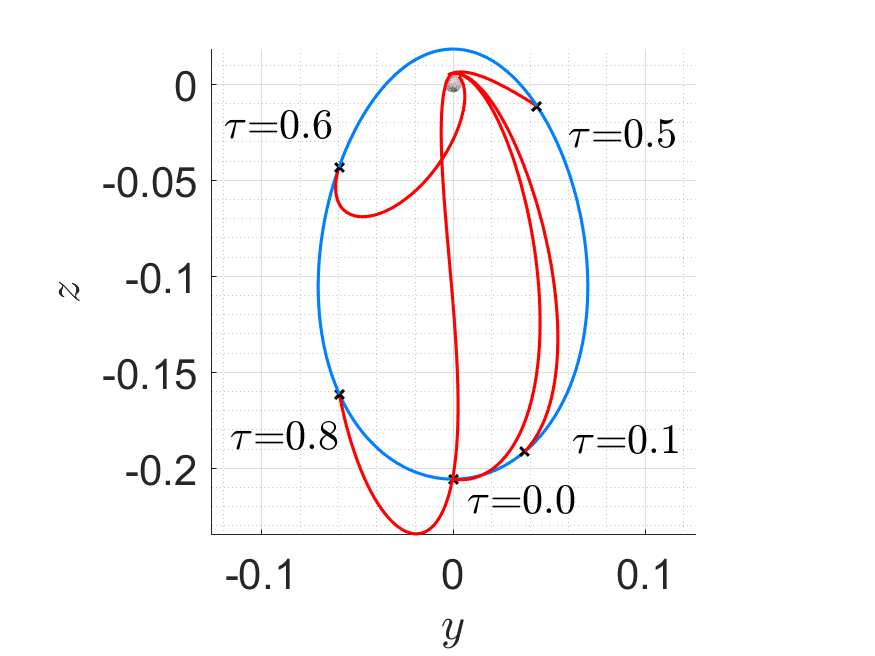 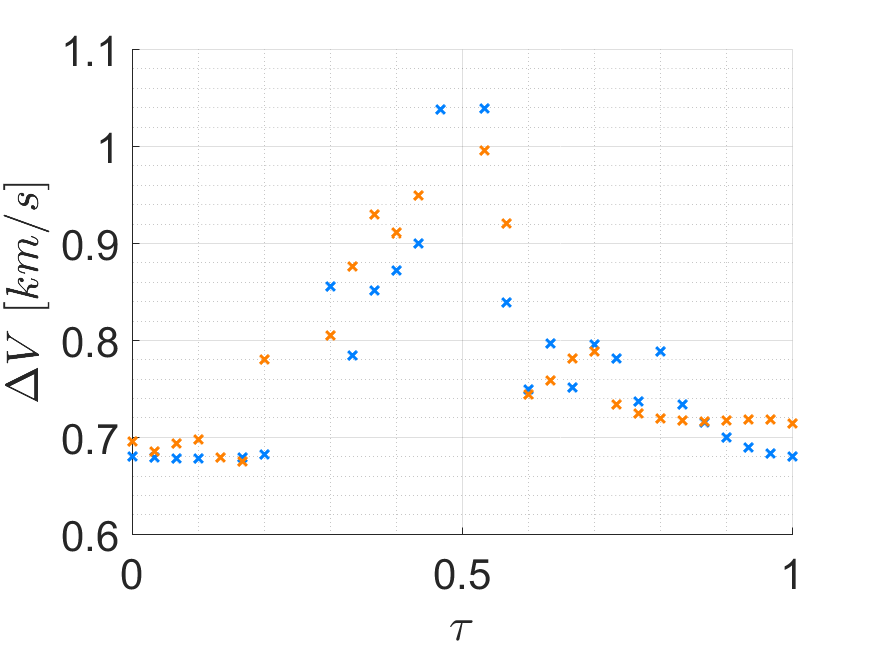 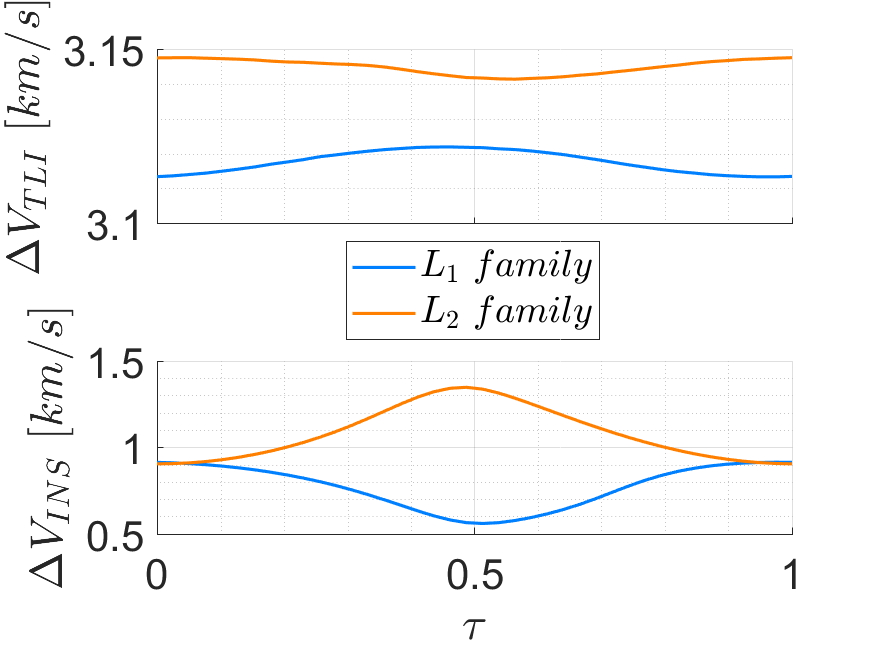 Credits: Whitley et al., 2016
Orbit Maintenance
Transfer Trajectories
Introduction
Conclusions
NRHO
CONCLUSIONS
Excellent lunar poles coverage
Direct line of sight with the Earth
Low escaping risks
Low maintenance costs
Direct/fast trajectories available at reasonable costs
Efficient transfer trajectories
Good accessibility to the lunar poles
Orbit Maintenance
Transfer Trajectories
Introduction
Conclusions
NRHO
Thank you for your attention!
Any Questions?
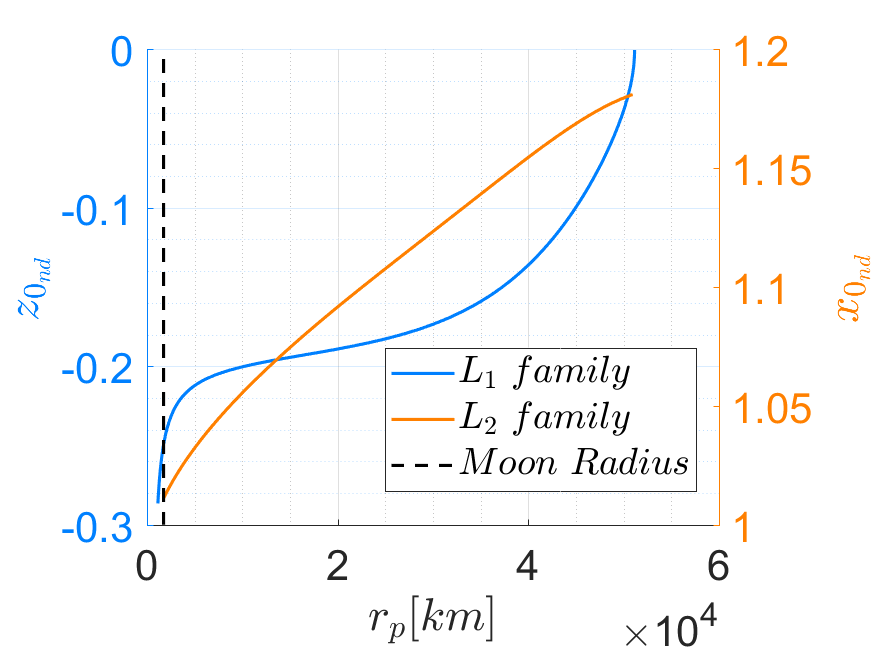 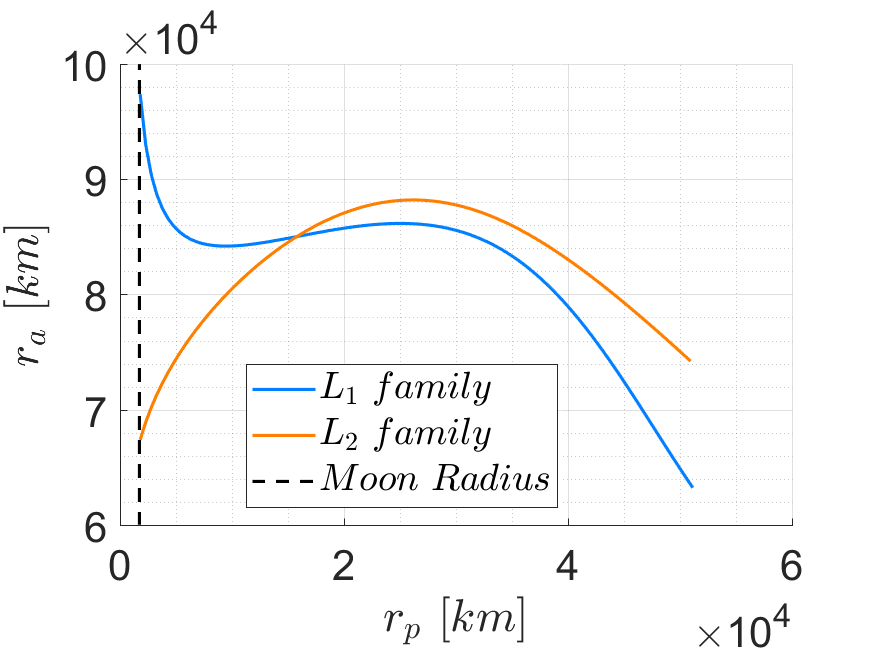 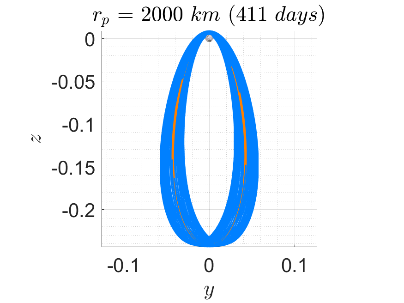 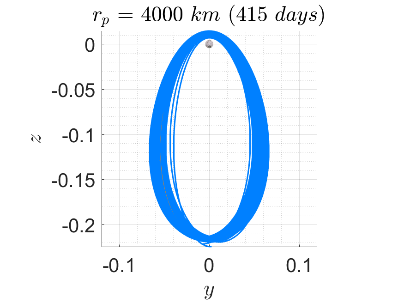 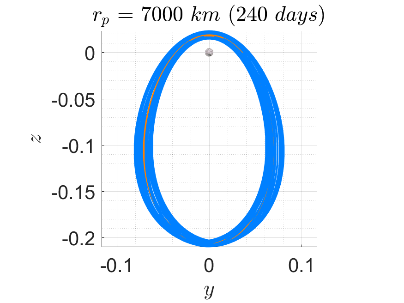 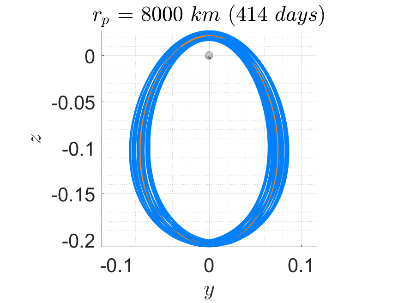 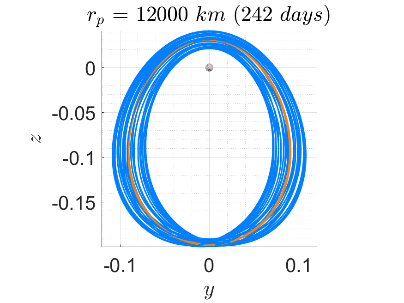 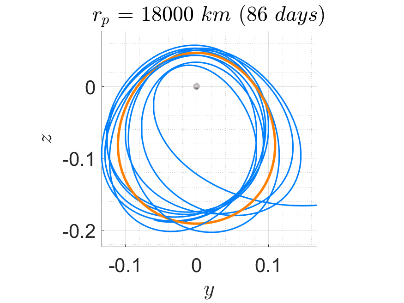 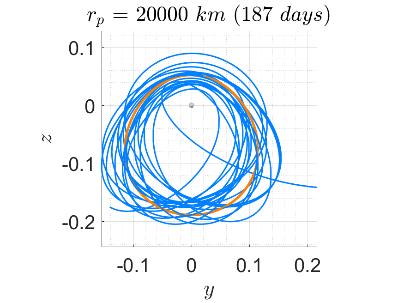 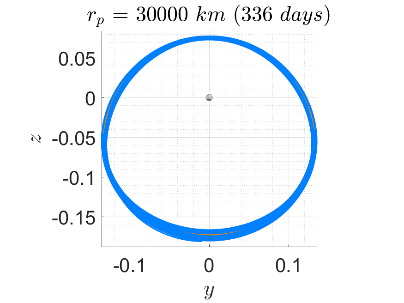 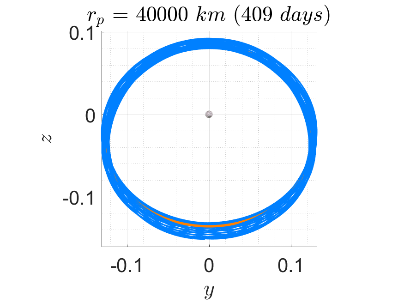 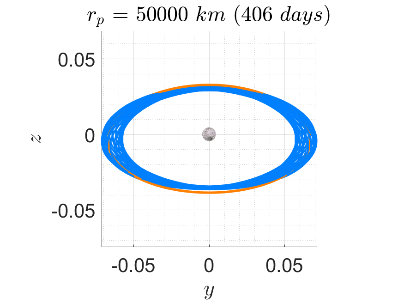 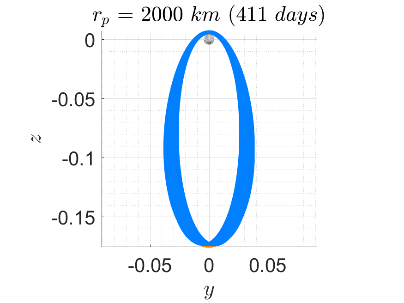 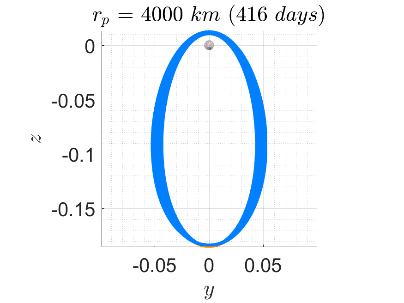 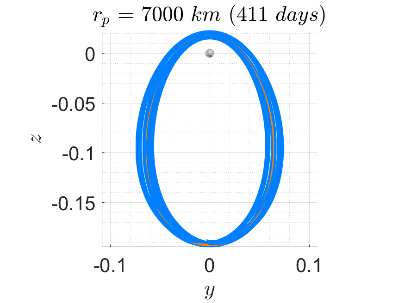 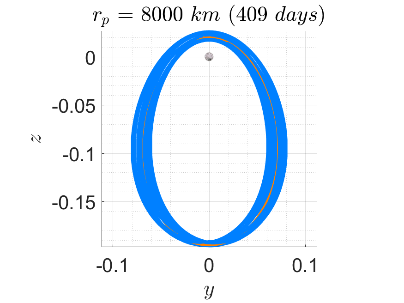 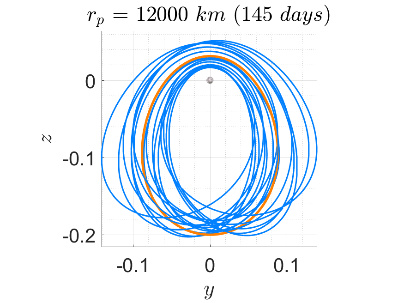 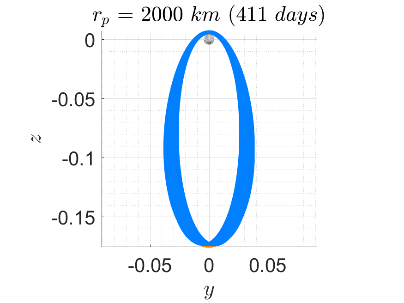 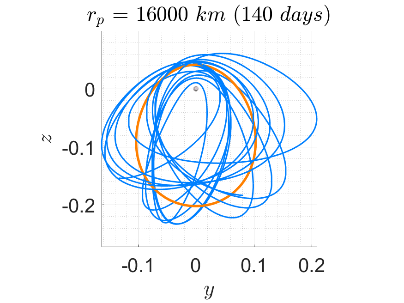 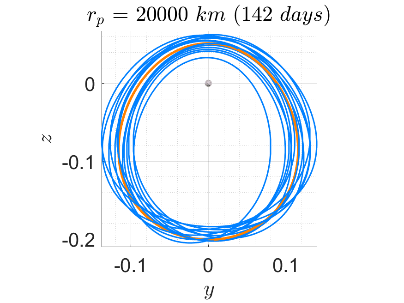 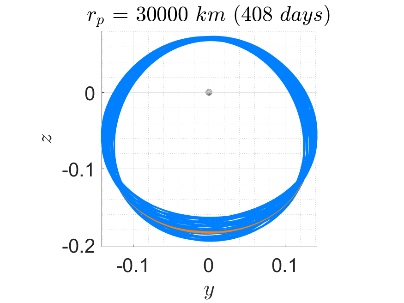 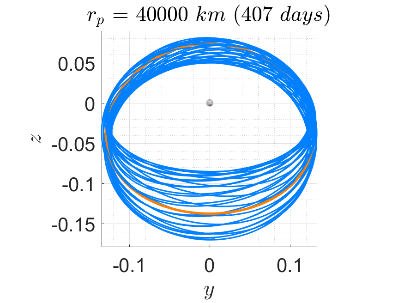 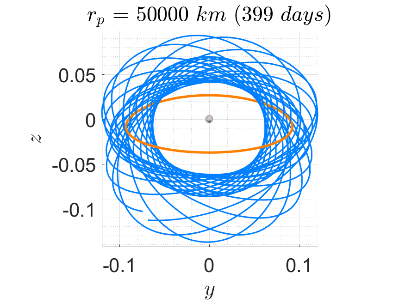 Unstable mode evolution
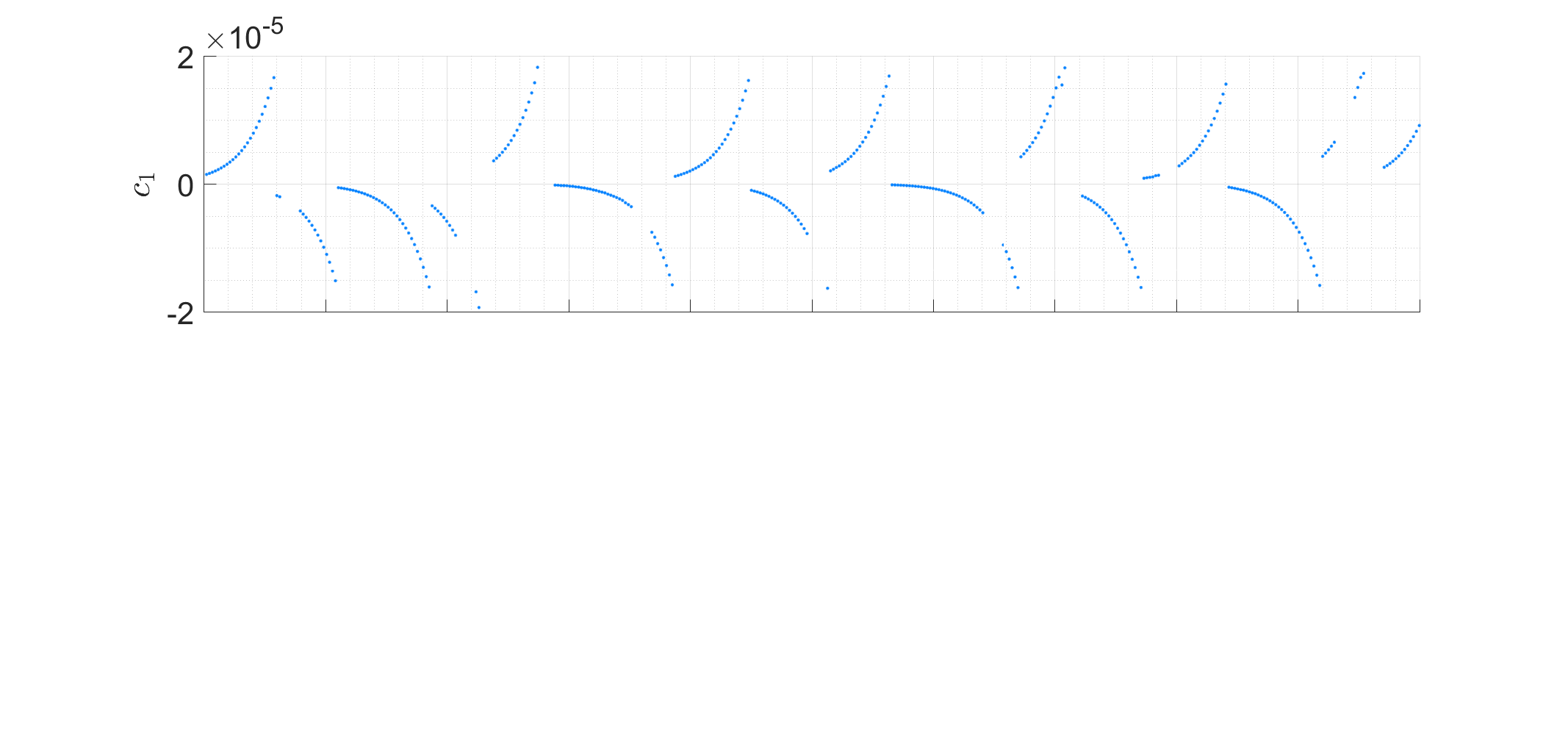 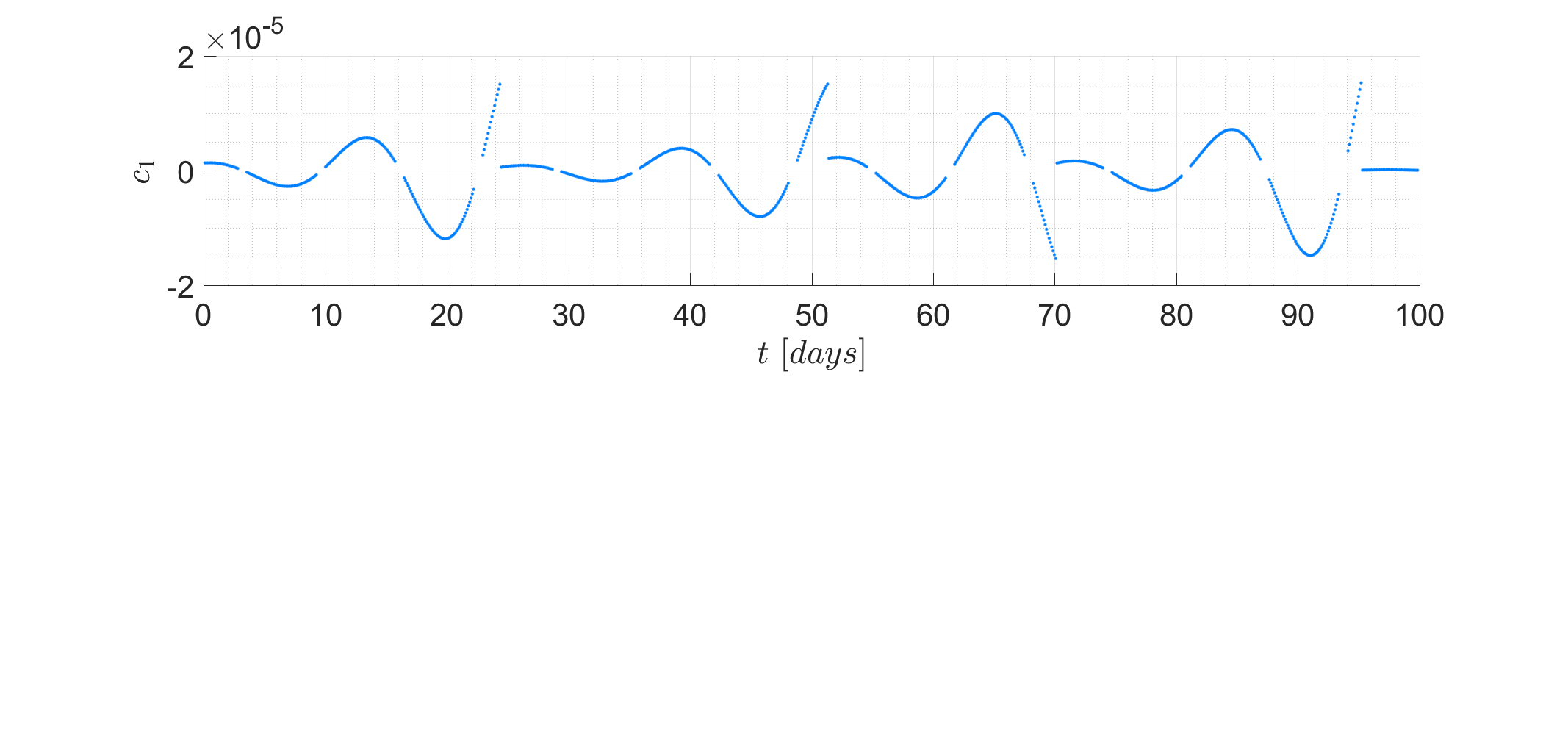 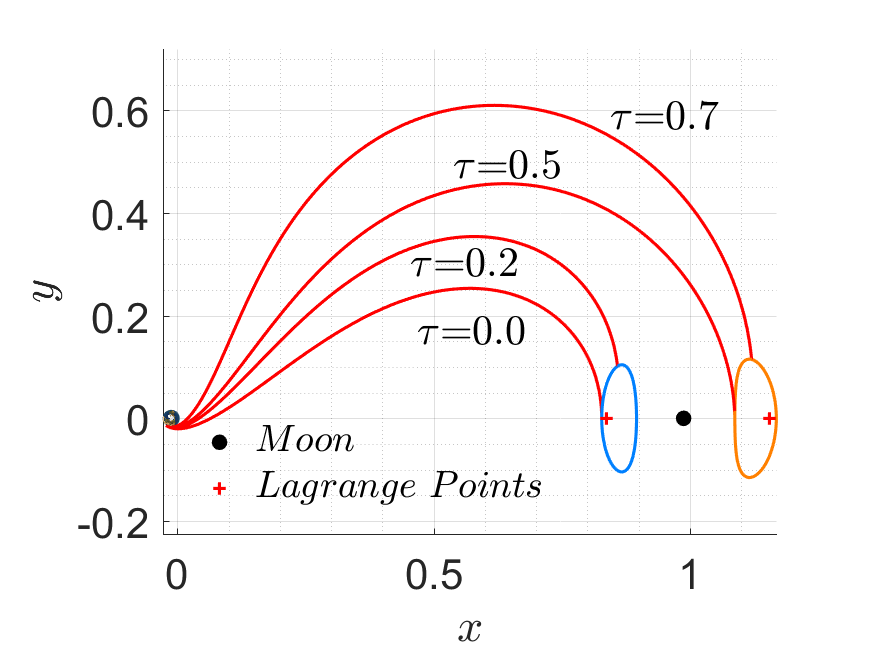 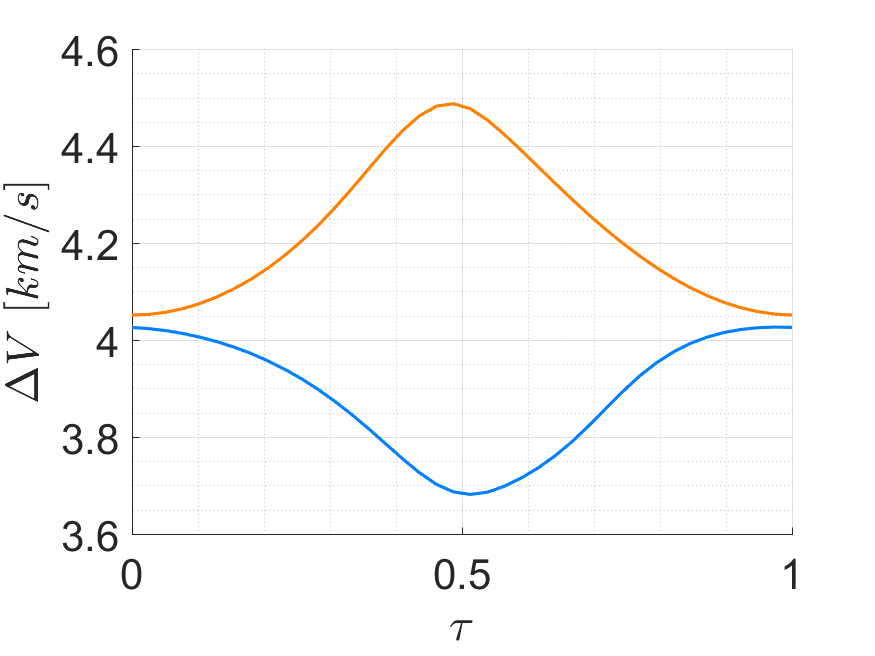 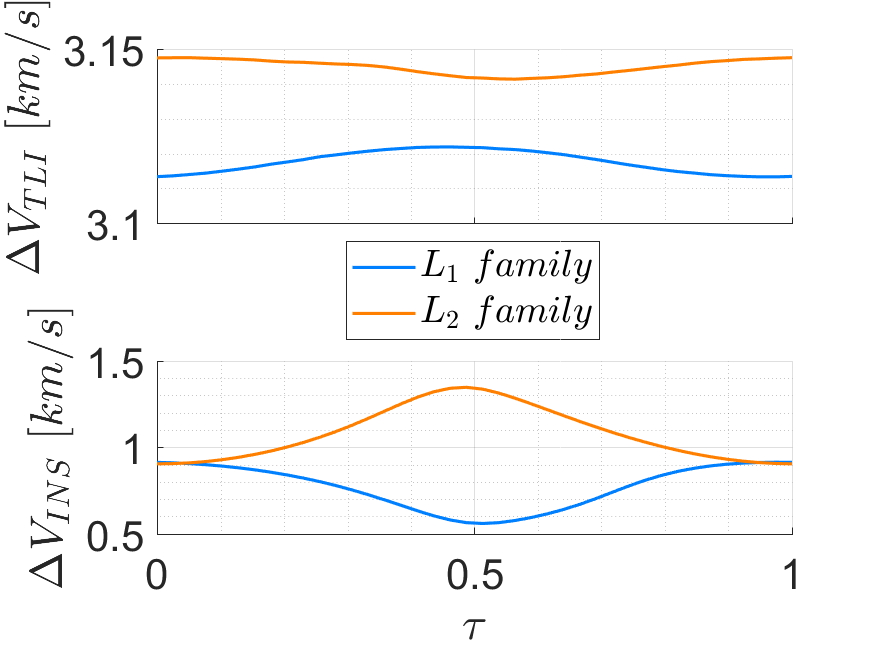 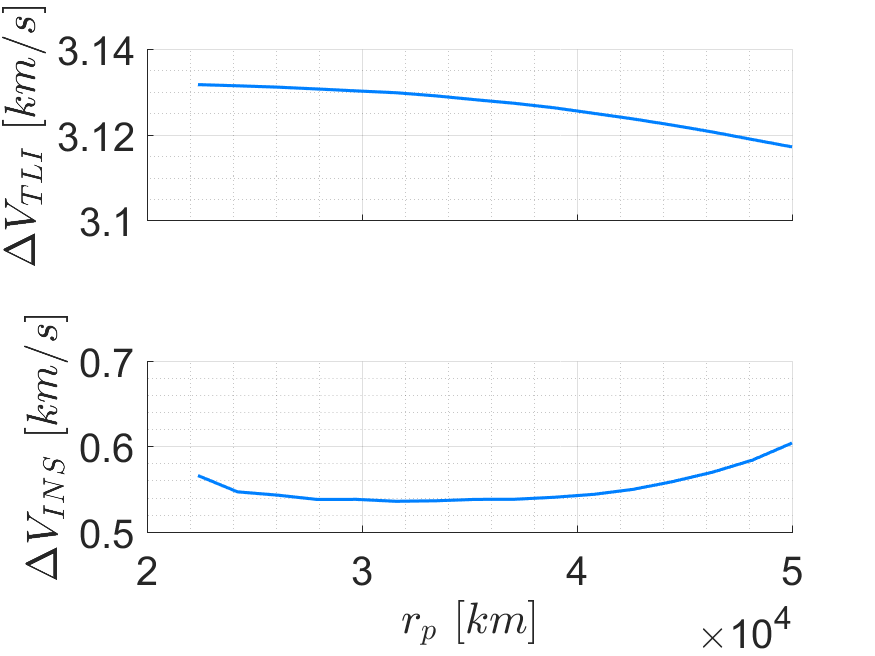 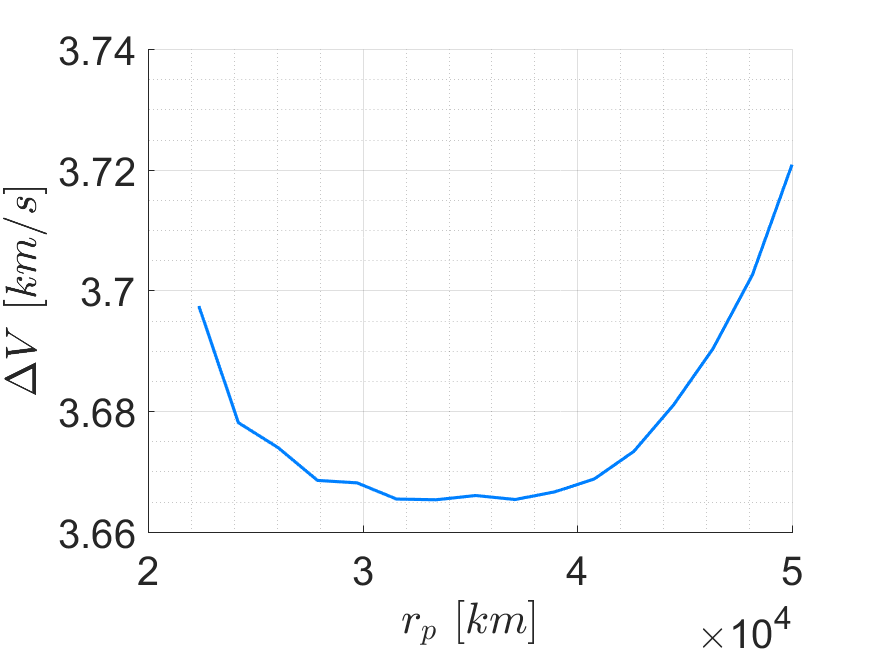 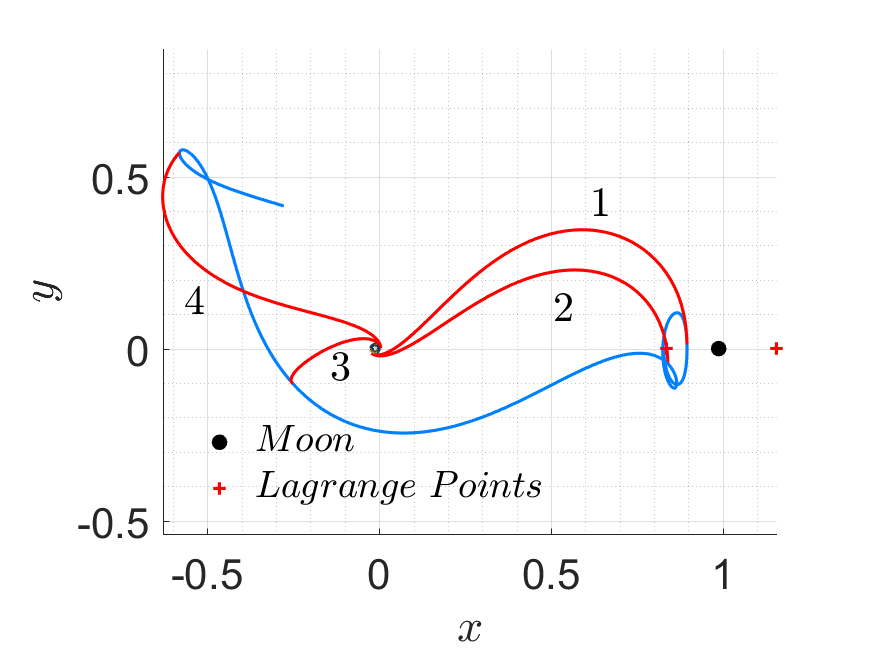 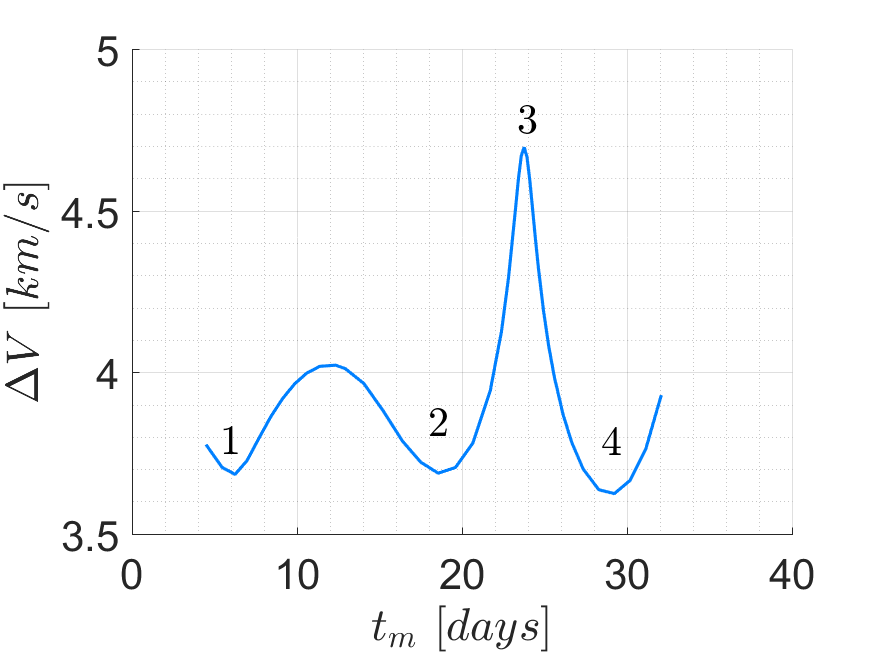 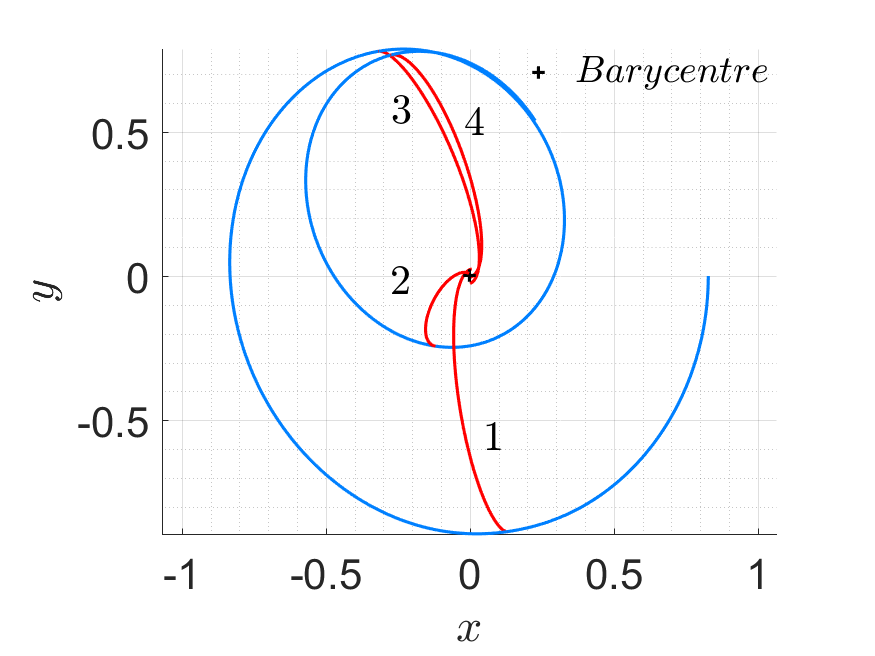